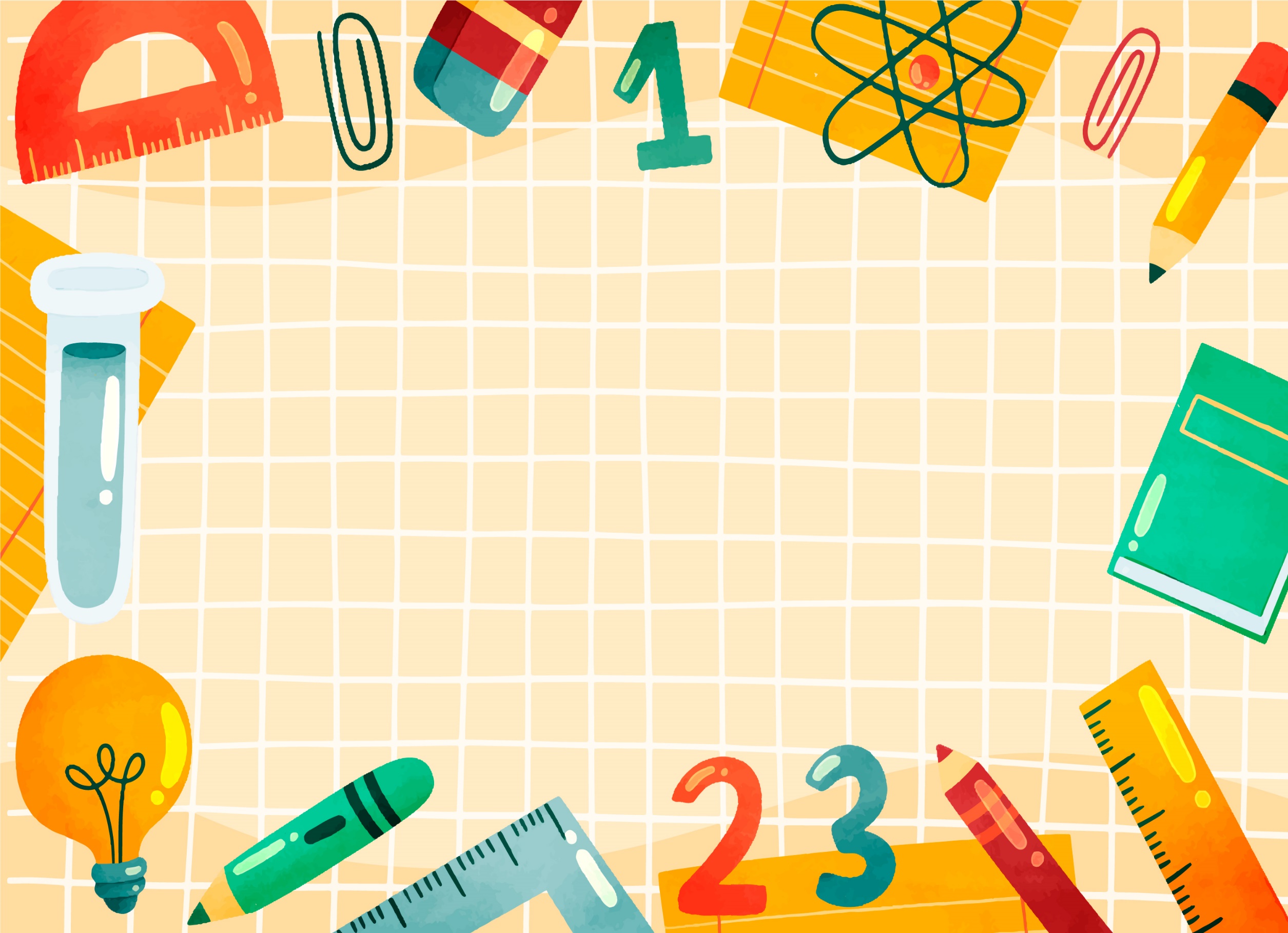 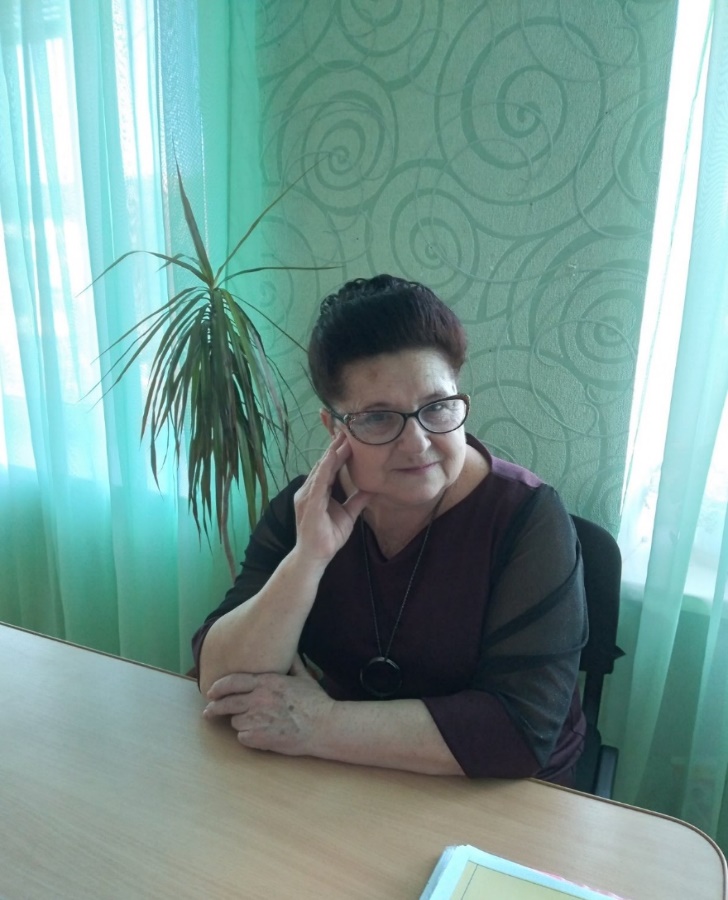 ПОРТФОЛІО-САМОЗВІТ
вихователя 
Надії  Сіроватко

Логіко-математичні ігри
як засіб 
формування мислення
дошкільників
Дата  народження  -   28 січня 1952 року
Стаж роботи -  54 роки.
На займаній посаді  вихователя -  36 років
Місце роботи - ЗДО №5 «Факел»
м. Гайсин   Вінницької області
Освіта  - закінчила  Вінницьке
педагогічне   училище в 1988 році
Спеціальність - вихователь
         дошкільних закладів
Підвищення к.к. -  в 2023 навчальному році
Відомості про освіту:
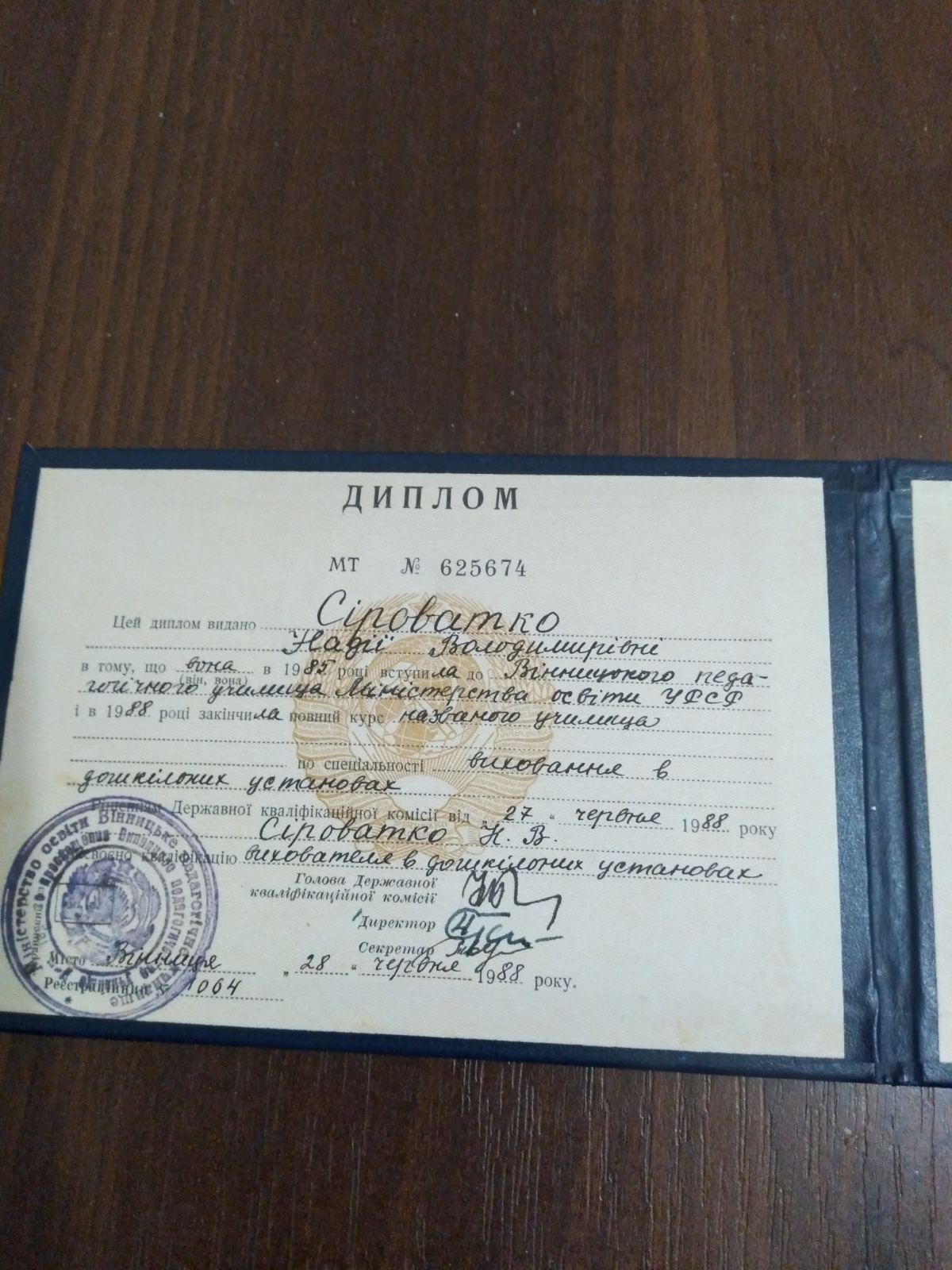 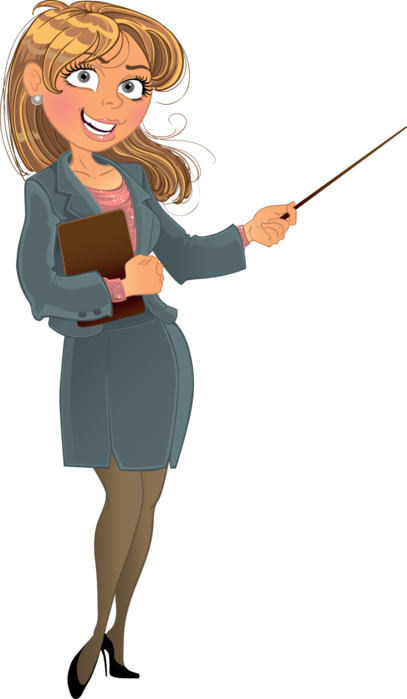 Відомості про проходження курсів:
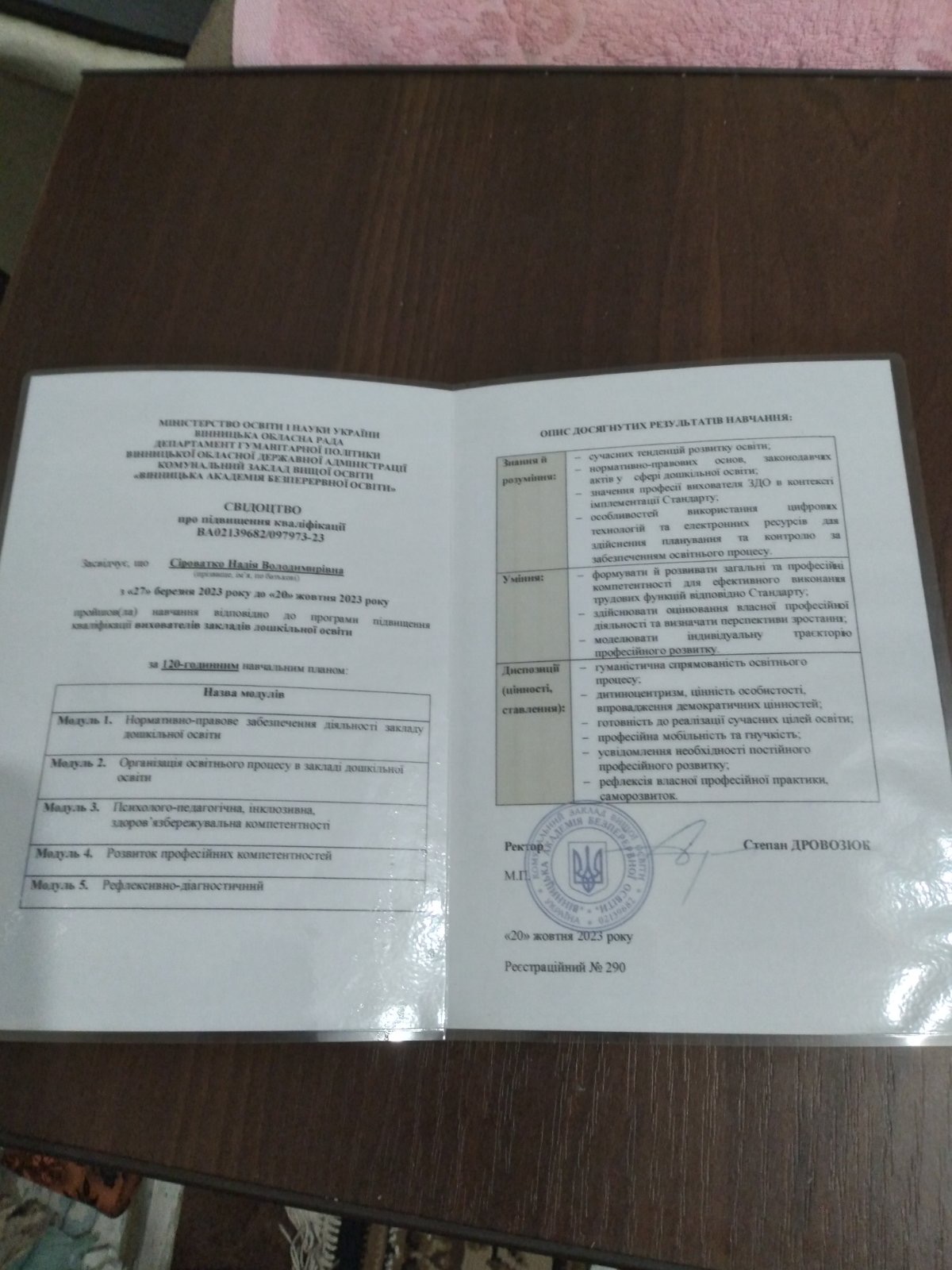 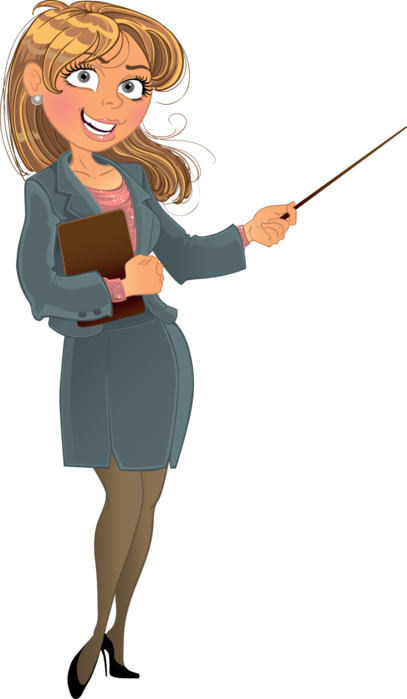 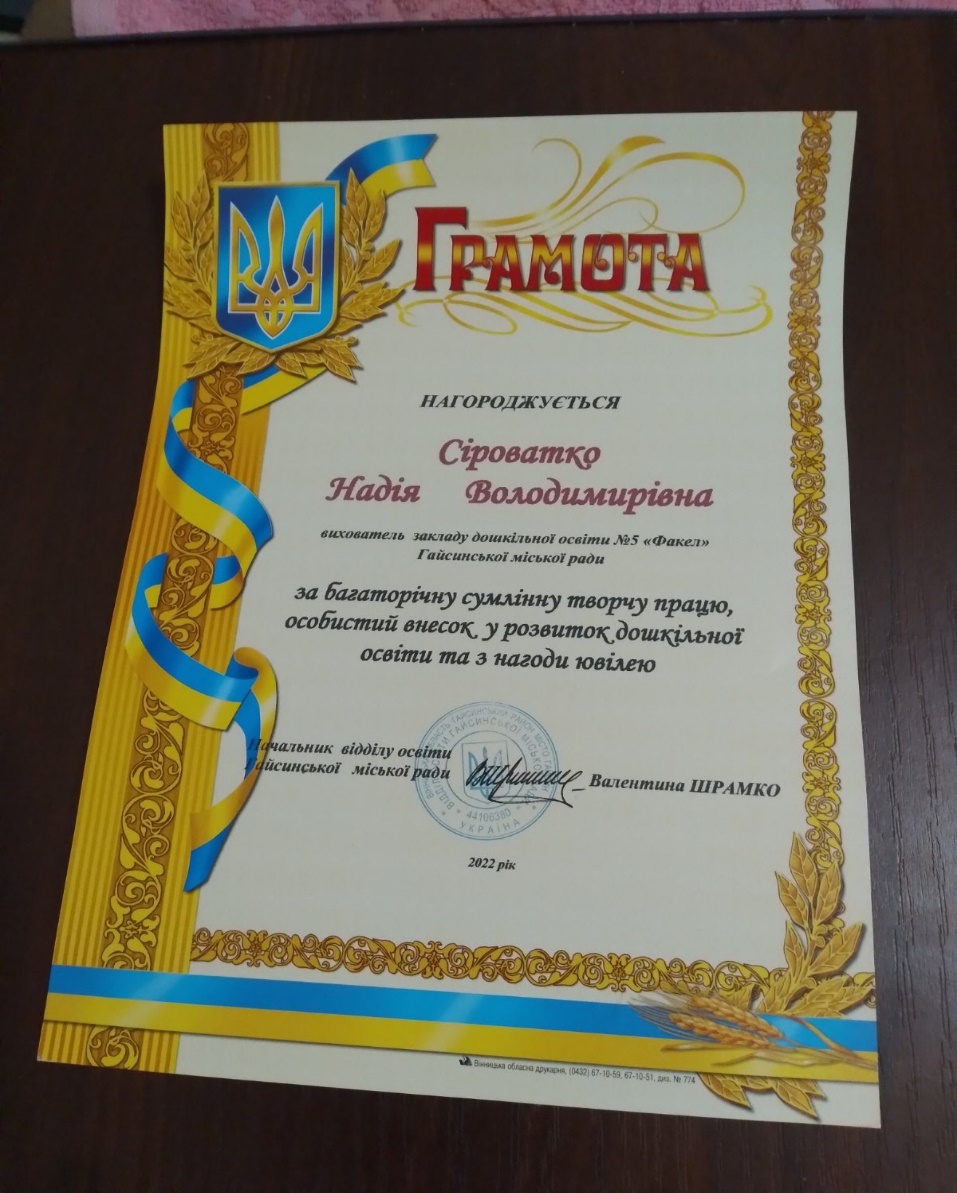 Відомості про нагороди:
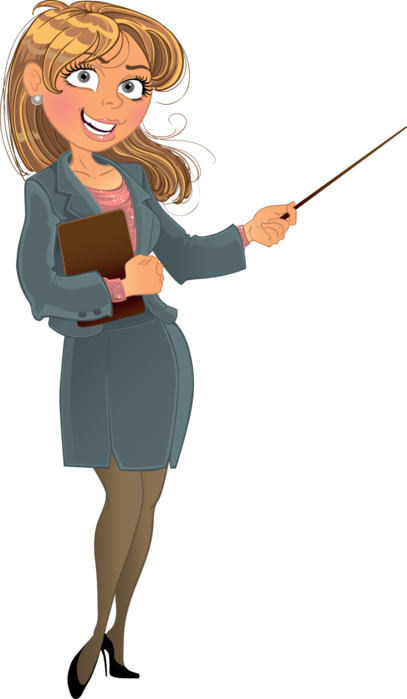 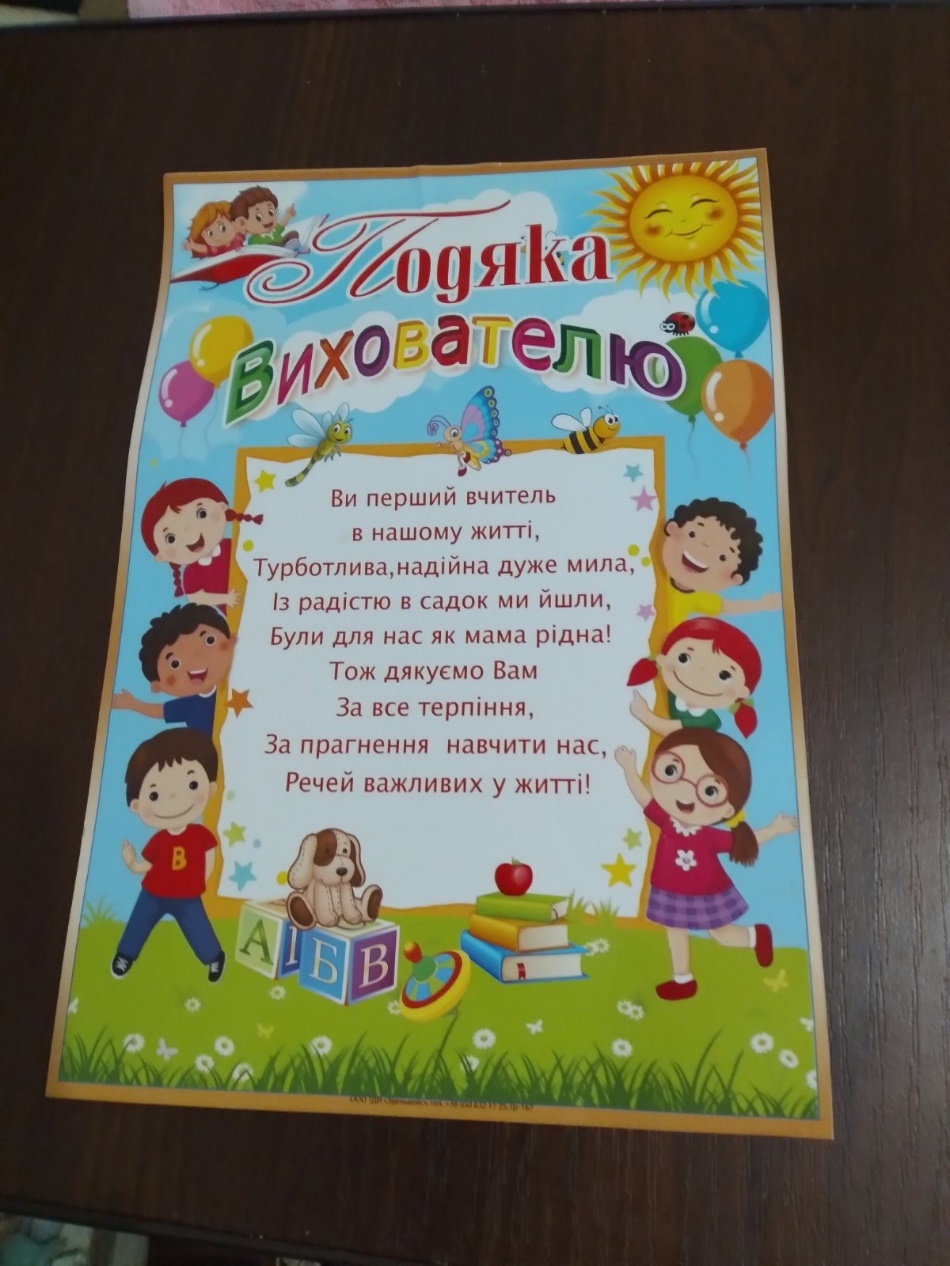 Моє 
творче
кредо
Моє 
 життєве 
кредо
Моє 
педагогічне 
кредо
До кожної дитини ключ знайти,  у праці результат хороший мати, упевнено і творчо до мети іти, з любов’ю серце дітям віддавати
Люби всіх дітей, різних і особливих! Сильних і слабких, швидких і повільних, вдумливих і непосидючих. Знайди спільну мову з  їхніми батьками, що є твоєю  підтримкою.
Якщо твої плани
розраховані на рік,
сій жито!
Якщо на
 десятиліття –
 сади дерево!
Якщо на віки – 
виховуй дітей!!!
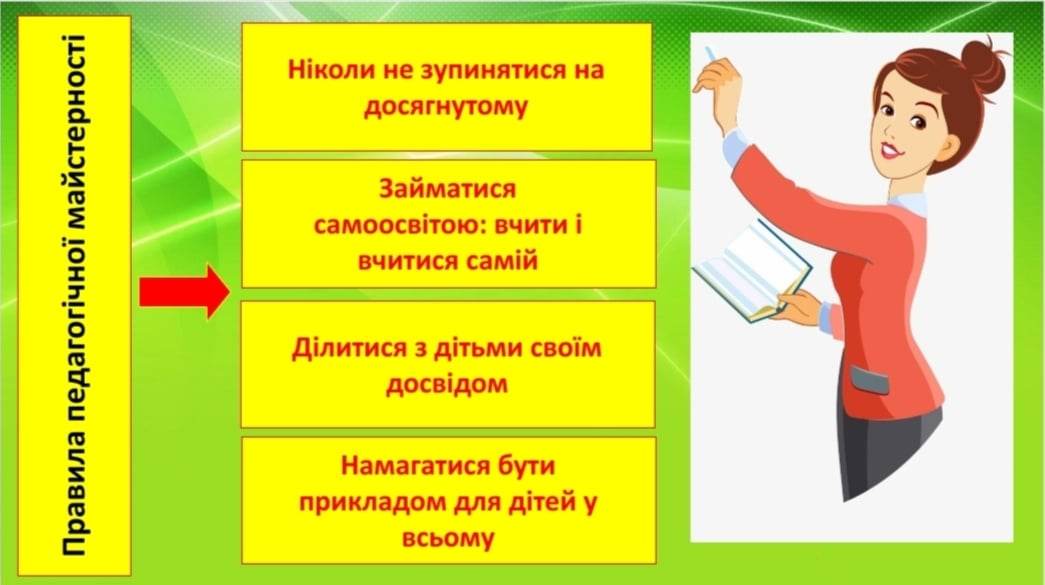 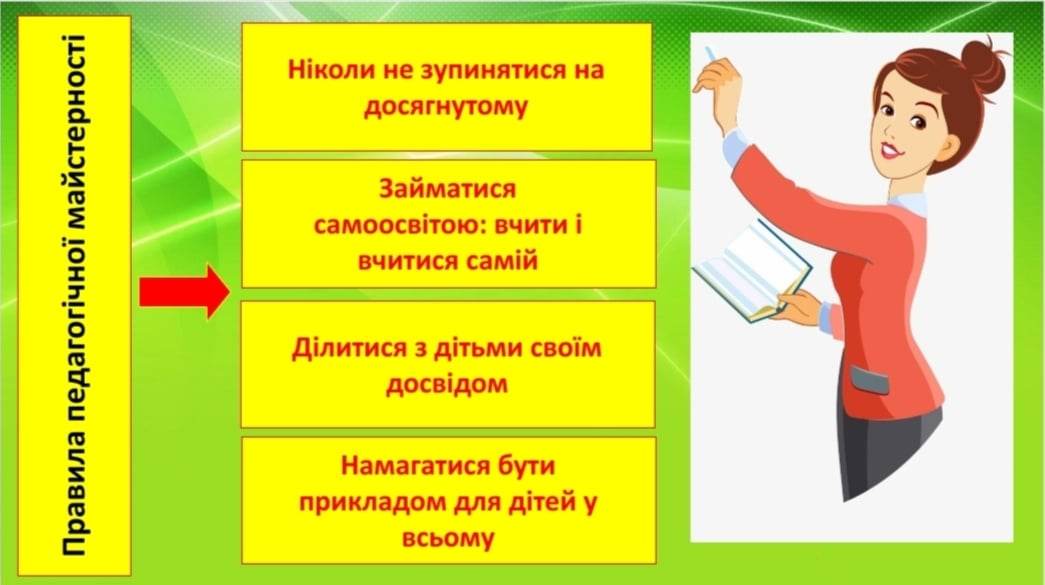 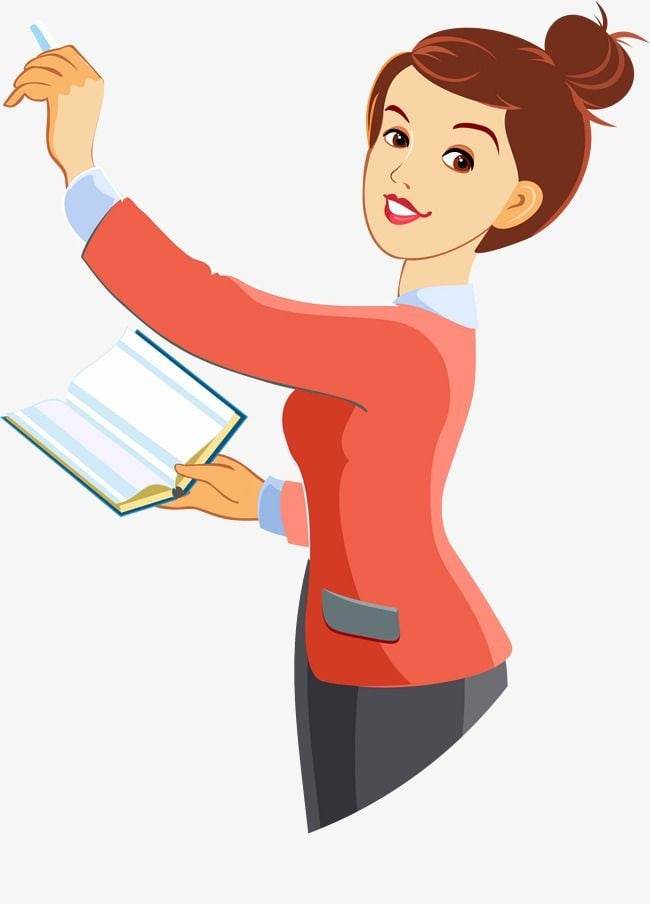 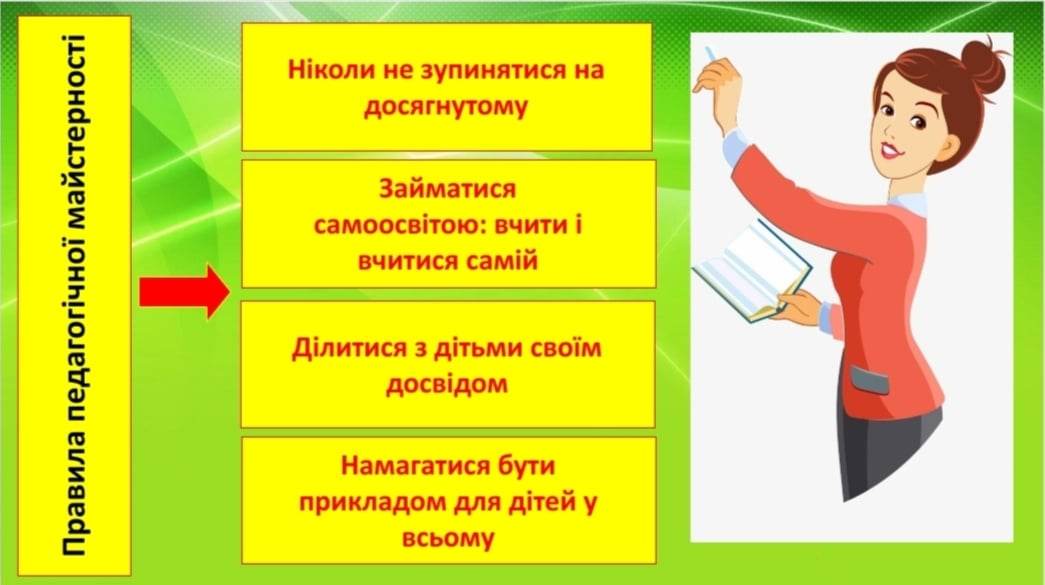 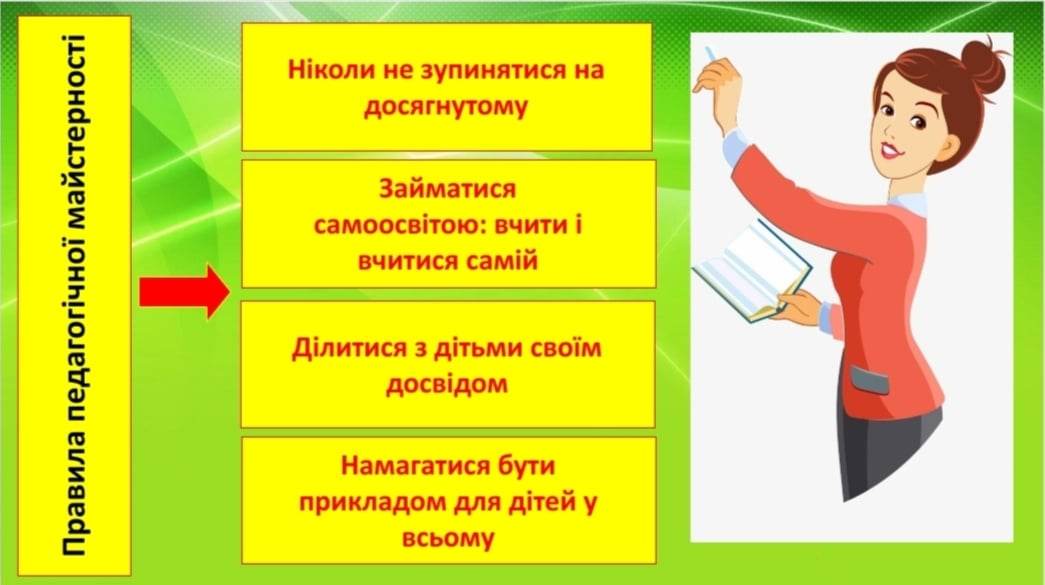 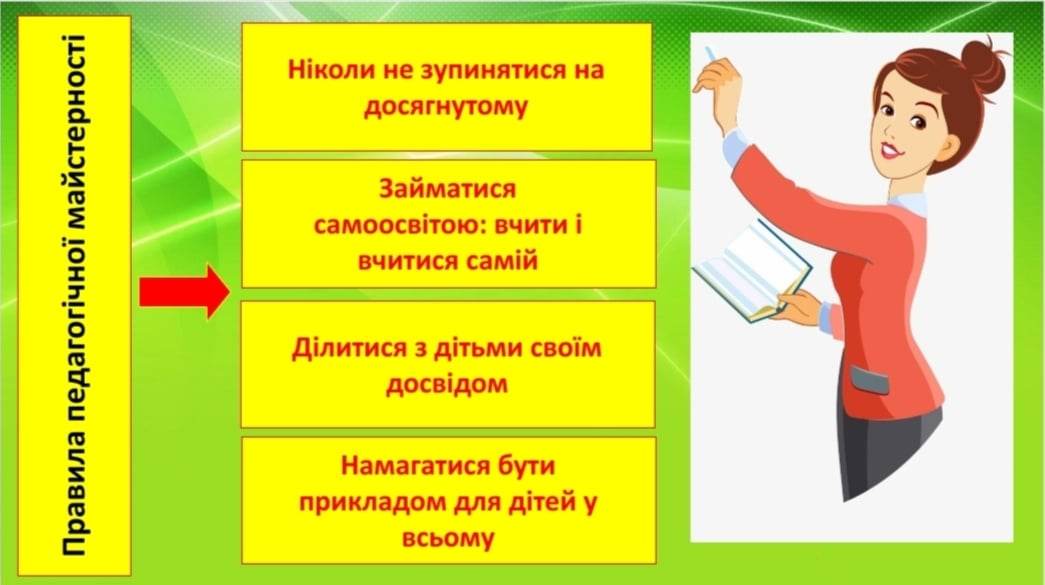 Логіко-математичні ігри
як засіб 
формування мислення
дошкільників
Проблема, над якою працюю 
в самоосвітній діяльності
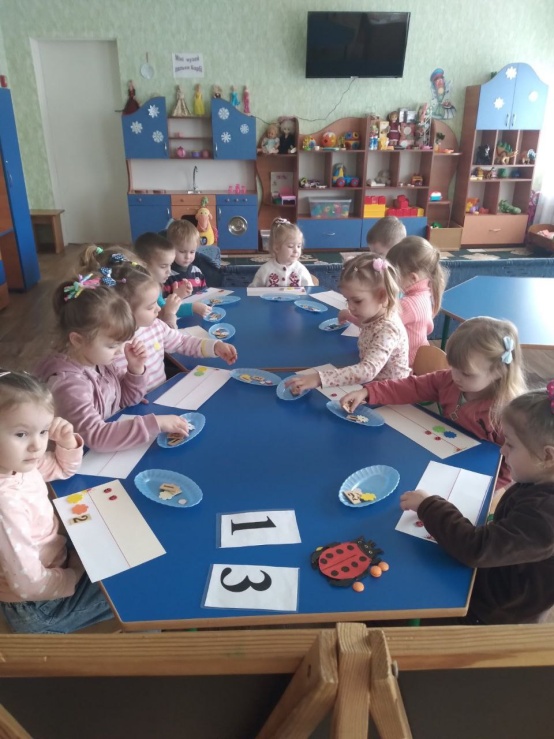 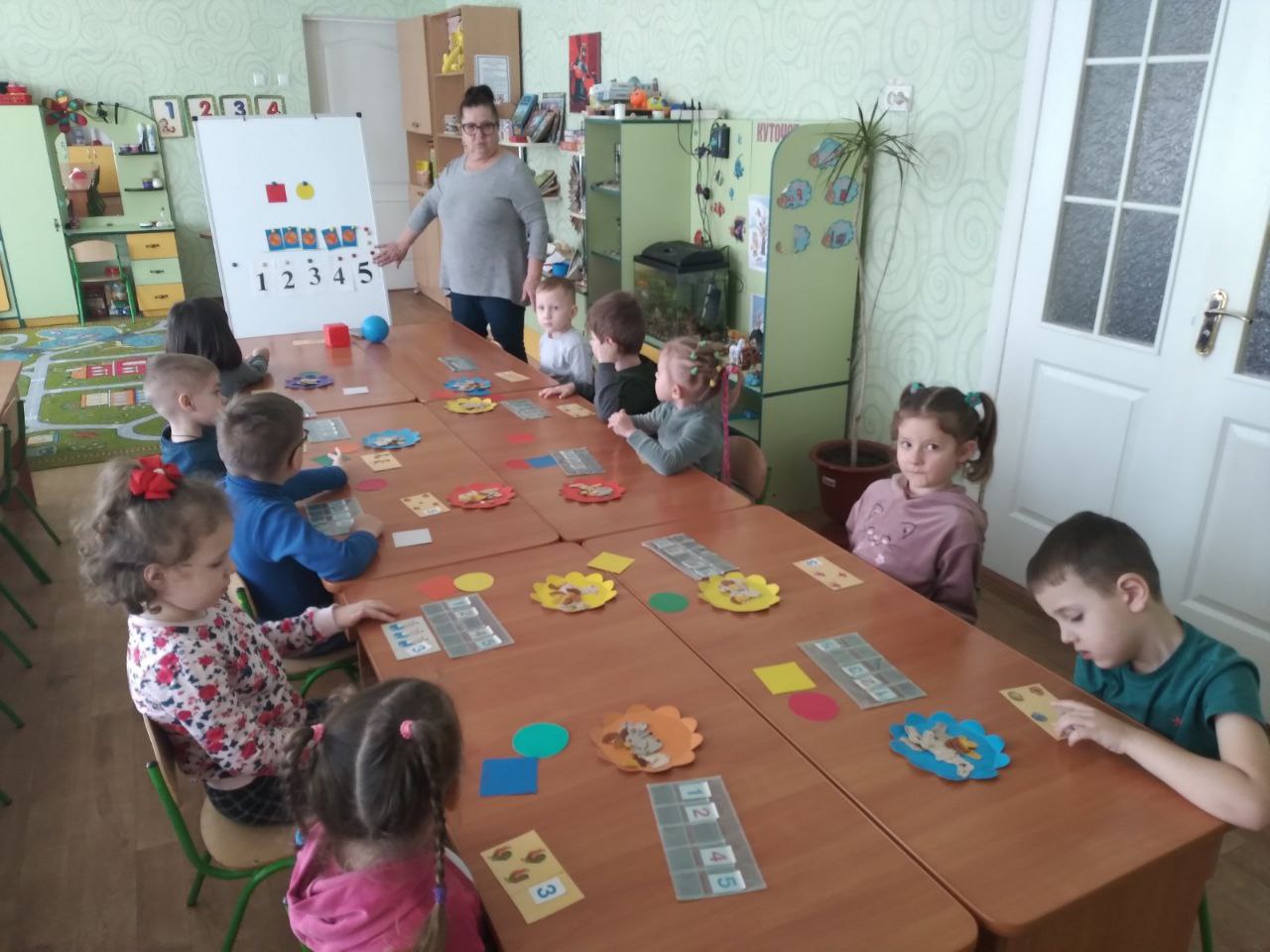 .
Дидактичні   логіко-математичні   ігри    
 На сучасному етапі виховання і навчання широко використовуються логіко-математичні ігри - це ігри, в яких змодельовані математичні відношення, закономірності, які передбачають виконання логічних операцій та дій. В процесі ігор діти опановують розумовими операціями: аналіз, синтез, абстрагування, порівняння, класифікація, узагальнення.
 Логіко-математичні ігри спеціально розроблені таким чином, щоб вони формували не тільки елементарні математичні уявлення, здібності, але і певні, заздалегідь спроєктовані логічні структури мислення та розумові дії, необхідні для засвоєння надалі математичних знань та їх застосування до вирішення різного роду завдань.
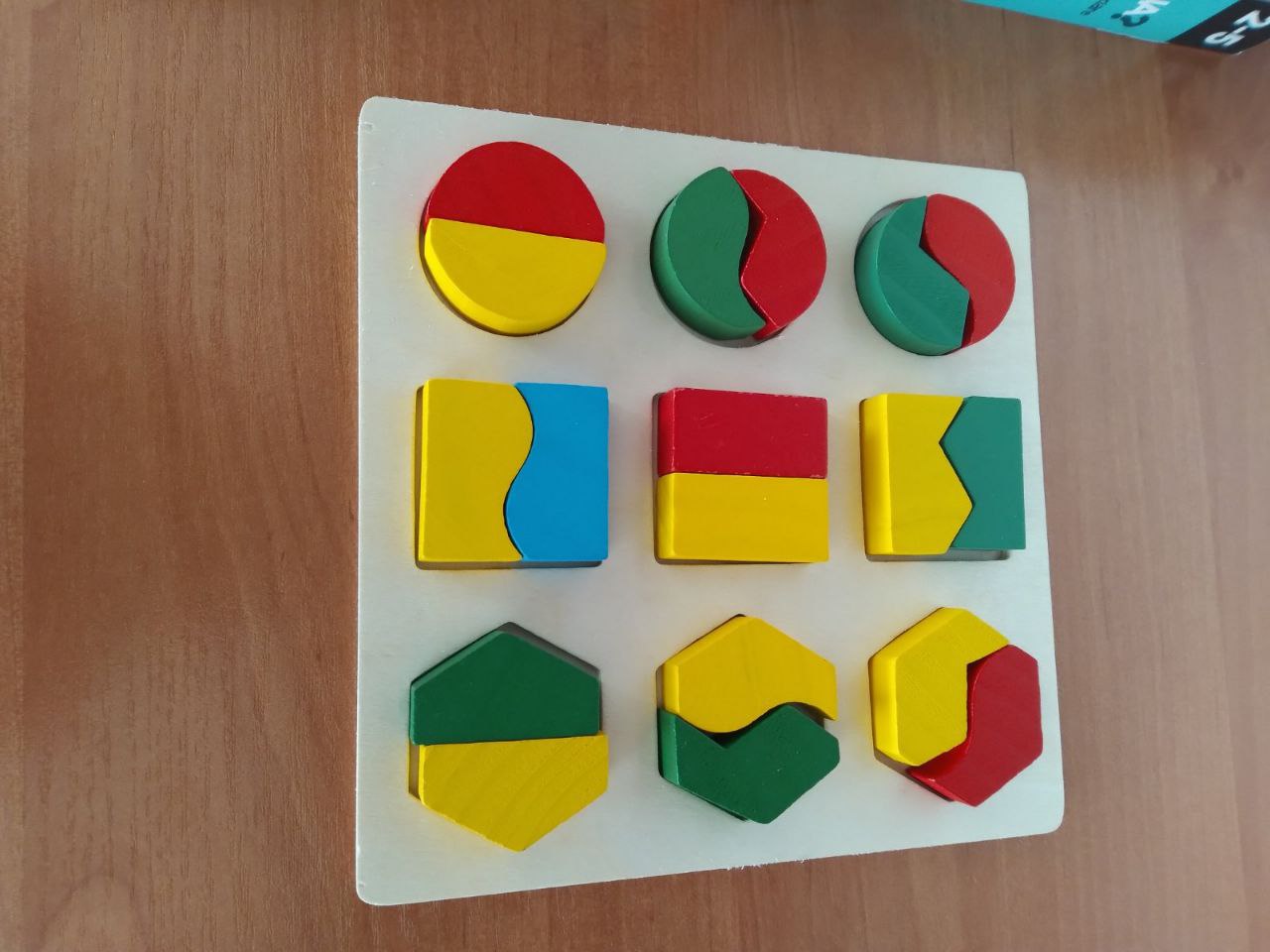 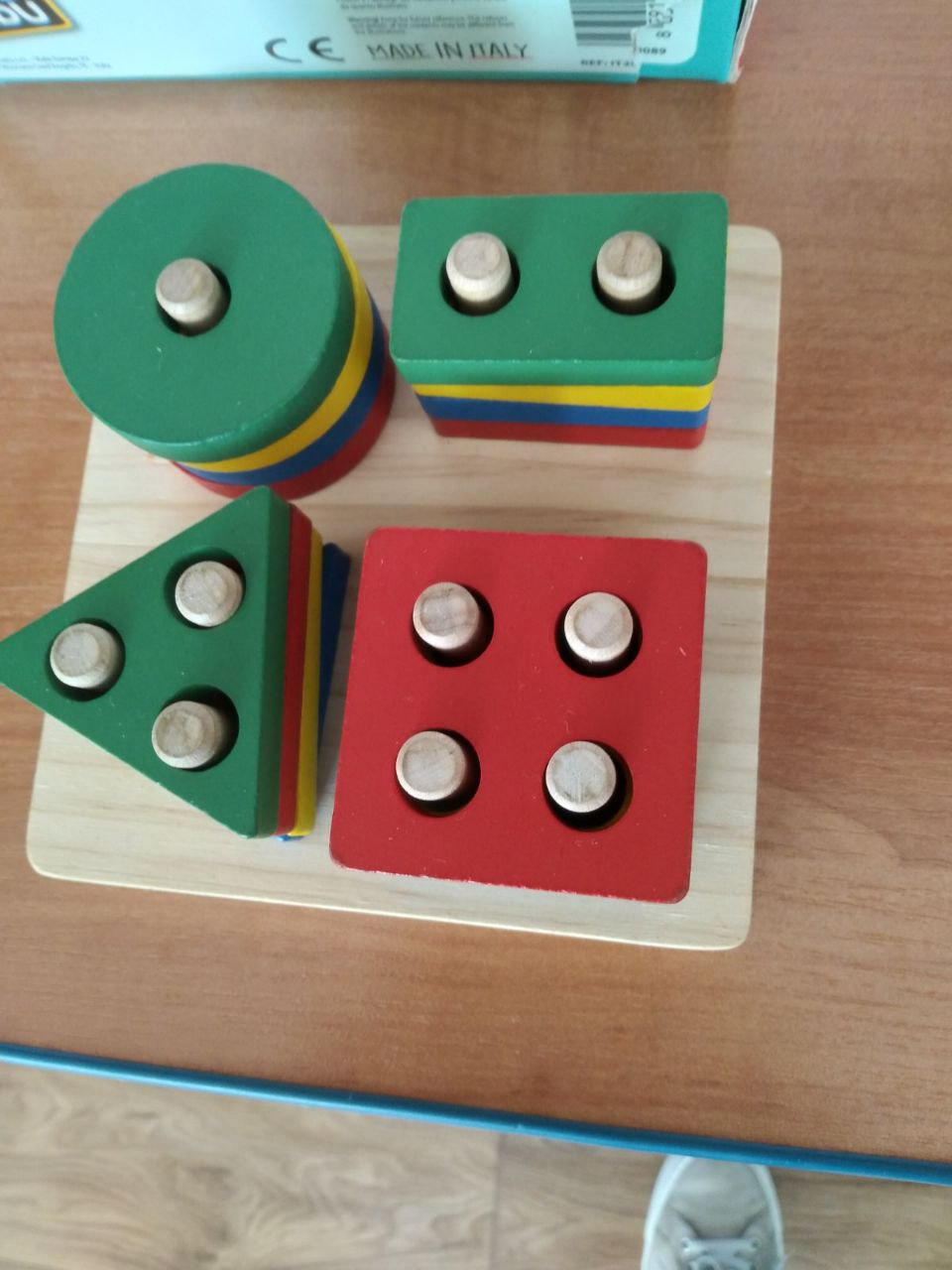 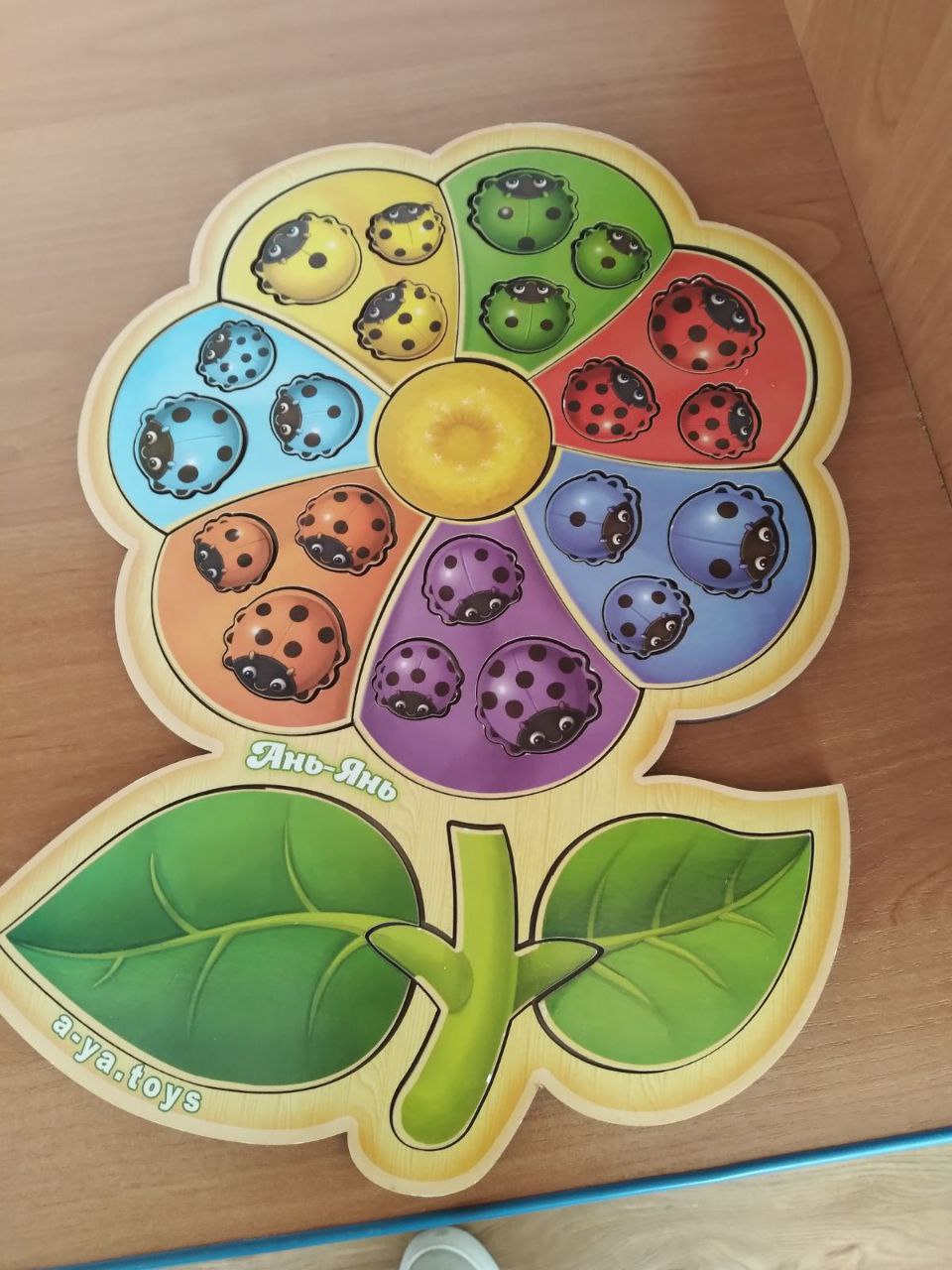 Дані гри у дітей  дошкільного віку можна класифікувати на основі розвитку основних розумових операцій: аналіз, синтез, абстрагування, порівняння, класифікація, узагальнення.
Ігри на розвиток уміння аналізувати вчать розкладання цілого на частини і вчать знаходити найбільш суттєві ознаки.
Ігри на розвиток вміння синтезувати вчать подумки об'єднувати частини в єдине ціле.
Ігри на розвиток уміння порівнювати вчать встановлювати подібності та відмінності між предметами і явищами.
Ігри на розвиток уміння абстрагувати вчать виявляти які-небудь властивості об'єкта, відволікаючись від інших.
Ігри на розвиток вміння узагальнювати вчать подумки об'єднувати предмети і явища за їх спільними і суттєвими ознаками.
Всі зазначені операції не можуть виявлятися ізольовано поза зв'язку один з одним. На їх основі виникають більш складні операції, такі як класифікації.
В даний час пропонується безліч логіко-математичних ігор різних авторів:
Ігри на розвиток інтелектуальних здібностей. (А.З. Зак).
 Навчальні ігри з елементами інформатики і моделювання. (А.А. Столяр).
 Ігри на розвиток пізнавальних процесів з елементами моделювання. (Л.О. Венгер, О.М. Дяченко).
 Ігри на розвиток конструктивного і творчого мислення, комбінаторних здібностей (Б.П. Нікітін, З.О. Михайлова, В.Г. Гоголєва).
 Ігри з блоками Дьєнеша.
 Ігри з кольоровими паличками Кюізенера.
Використання логіко-математичних ігор сприяє реалізації наступних цілей:
Активізація розумової діяльності дітей.
Розвиток основних розумових операцій: аналізу, синтезу, абстрагування, порівняння, узагальнення, класифікації.
Формування основ творчого мислення.
Розвиток емоційно-вольової сфери.
Розвиток комунікативних навичок.
Підвищення інтересу дітей до математики.
Розвиток і систематизація знань, умінь, уявлень.
Підвищення успішності навчальної діяльності дітей у школі.
Виховання морально-вольових якостей особистості.
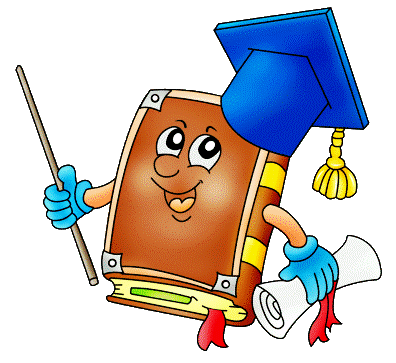 Для успішного використання логіко-математичних ігор необхідно керуватися наступними критеріями:
Створення предметно-розвивального середовища.
Систематизація ігор в плануванні.
Рівень сенсорного розвитку дошкільників.
Індивідуально-диференційований підхід
   (система диференційованих завдань).
Характер мотивації.
Керівництво дитячої діяльністю в грі (відношення співробітництва з дітьми).
Використання проблемних ситуацій постановки нестандартних завдань для стимулювання  активності 
    дитини в грі.
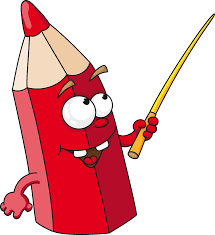 Тісний взаємозв'язок у логіко-математичних іграх навчання і розвитку дозволяє повніше реалізувати розумові можливості дошкільнят: діти творчо освоюють знання, у них розвивається пізнавальна активність. 
«Вчитися можна тільки весело... Щоб перетравити знання, треба поглинати їх з апетитом», - ці слова належать не спеціалісту в області дошкільної дидактики, французького письменника А. Франсу, але з ним важко не погодитися.
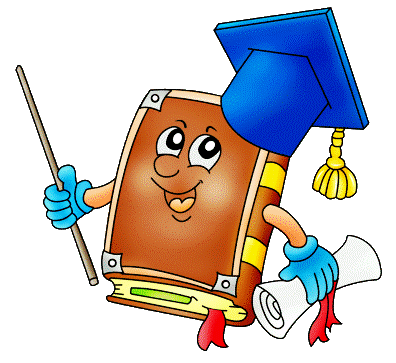 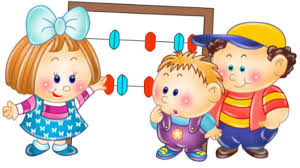 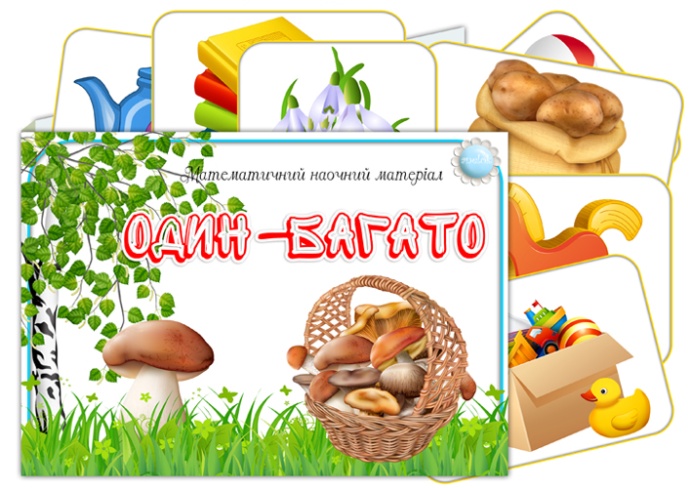 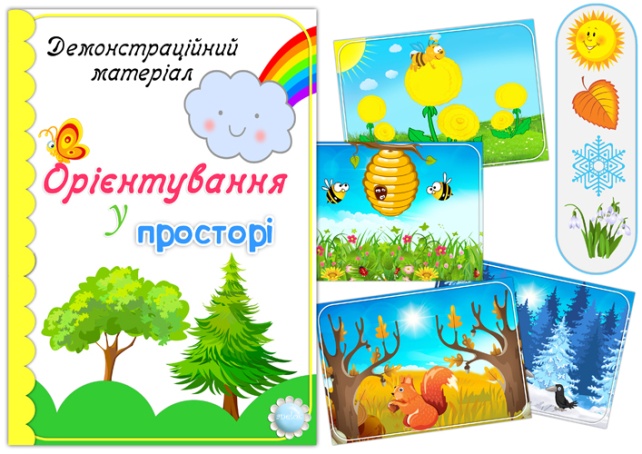 «Для багатьох математика завжди залишається таємницею за «сіма замками». А секрет простий: малюків треба заохочувати  до математики в грі…»         Л. Венгер
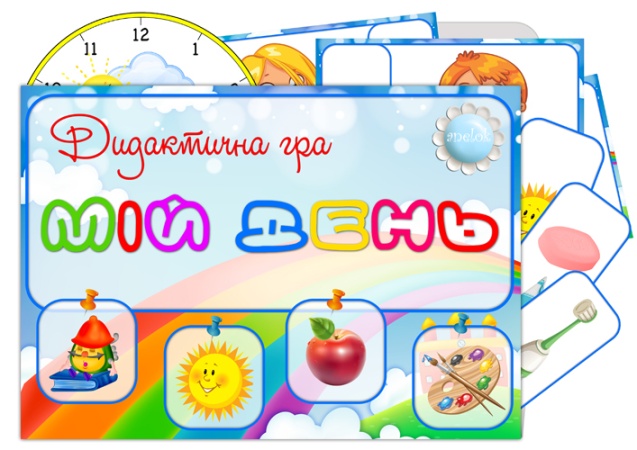 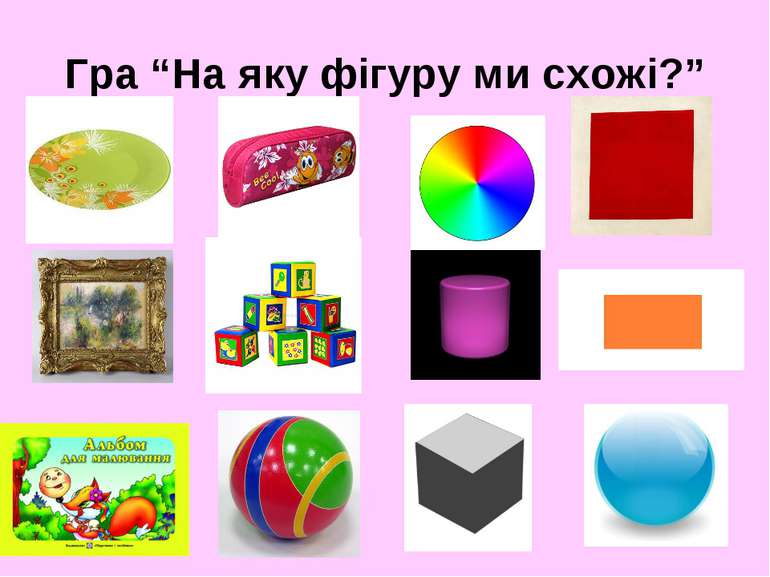 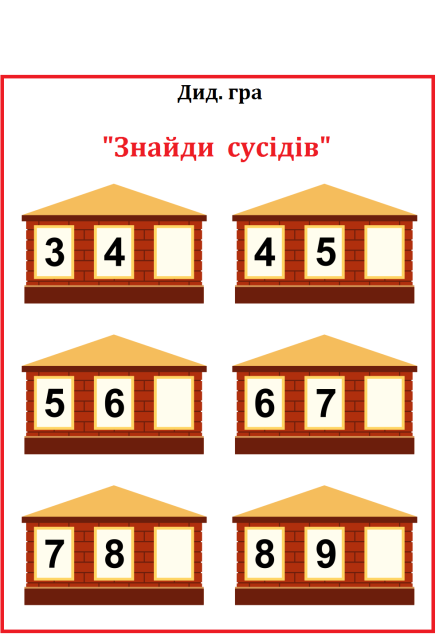 У нас цікаво й пізнавально
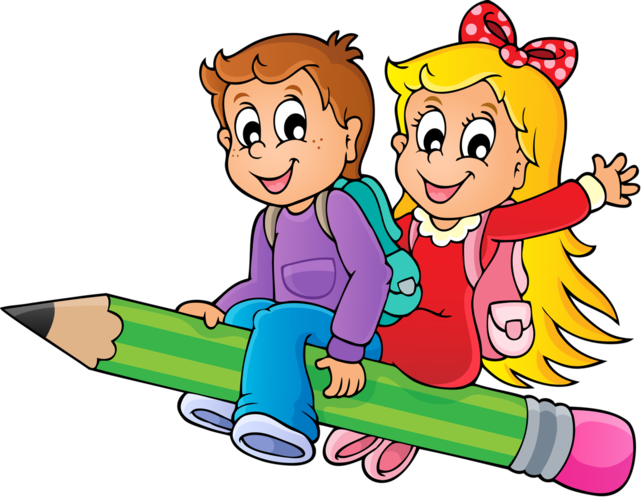 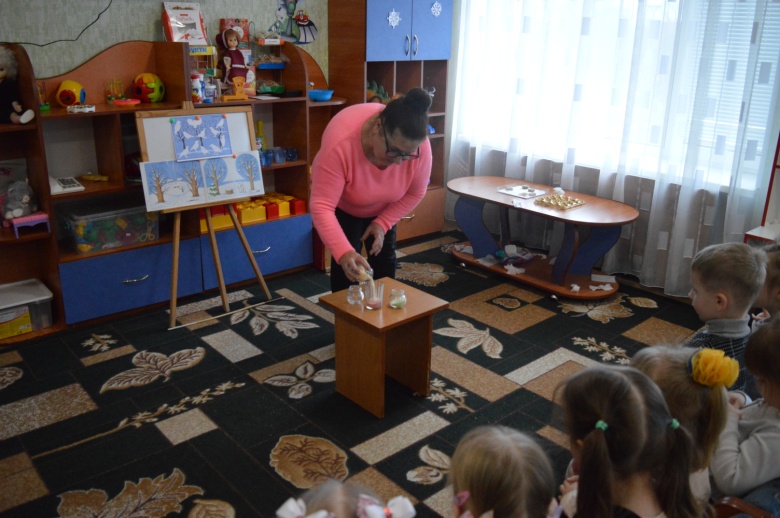 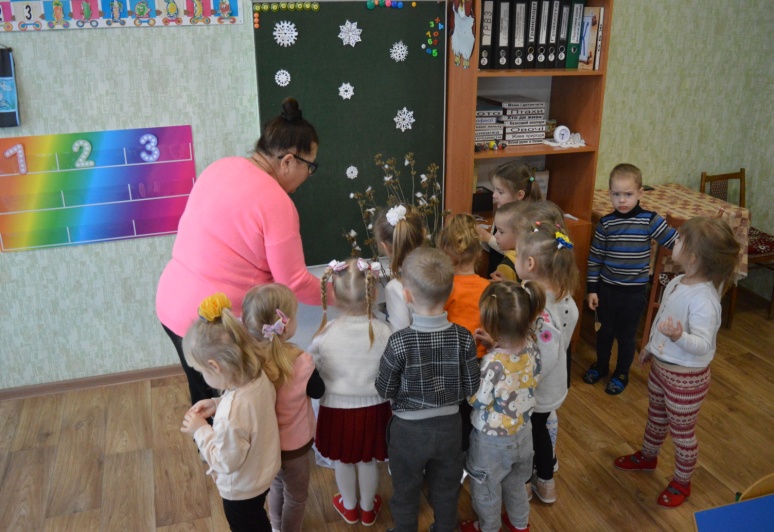 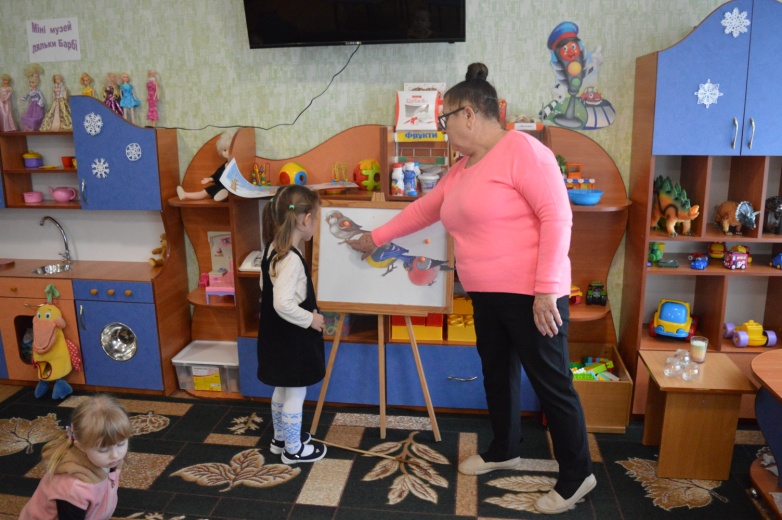 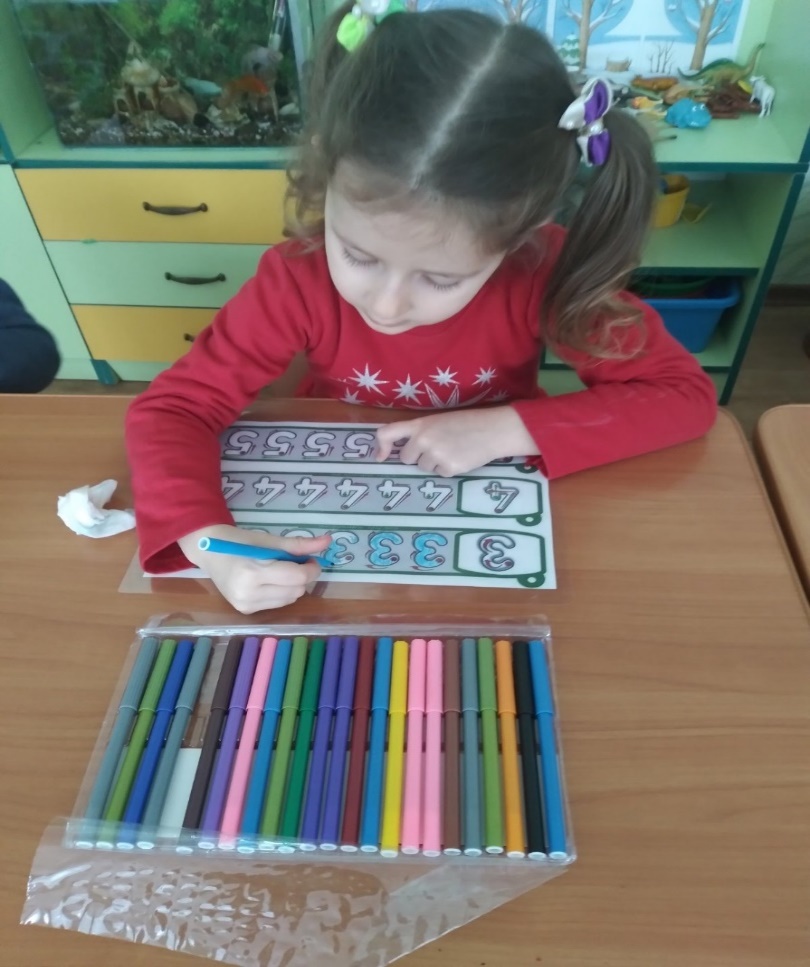 Допомагайте тим, хто хоче працювати, але поки не може вибрати собі заняття по душі
Марія Монтессорі
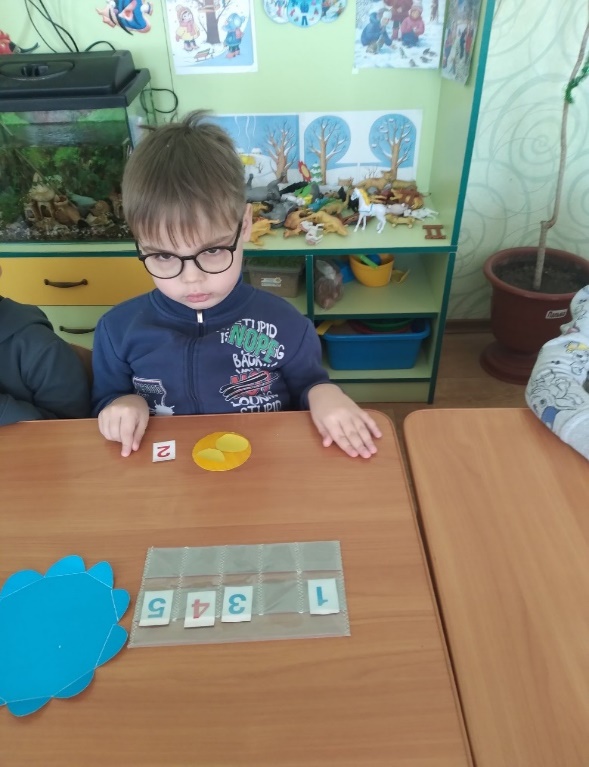 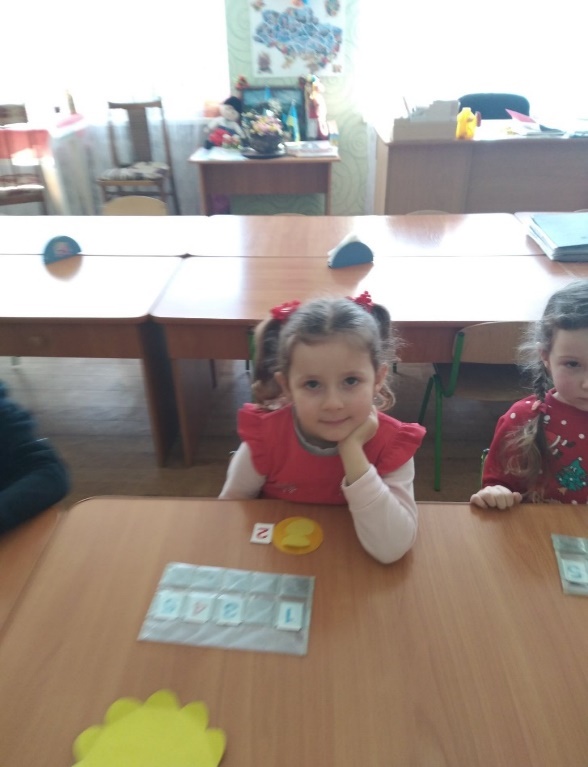 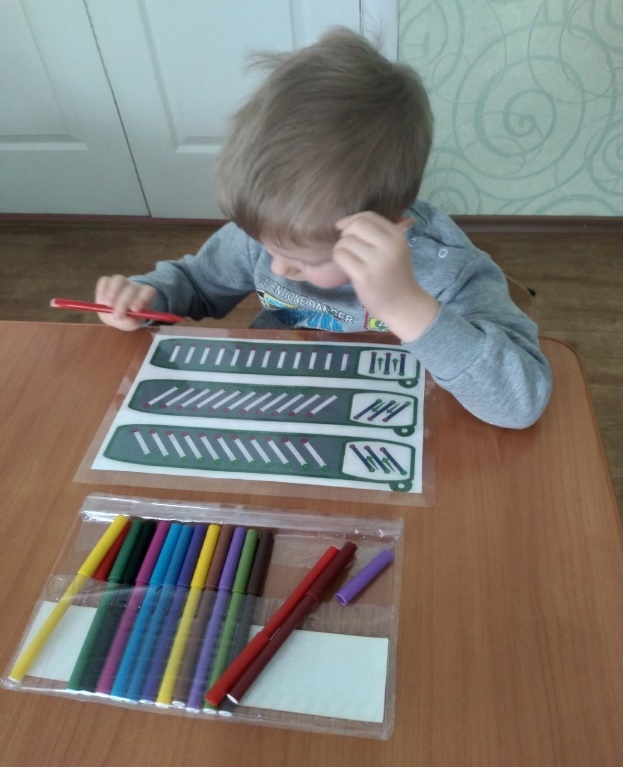 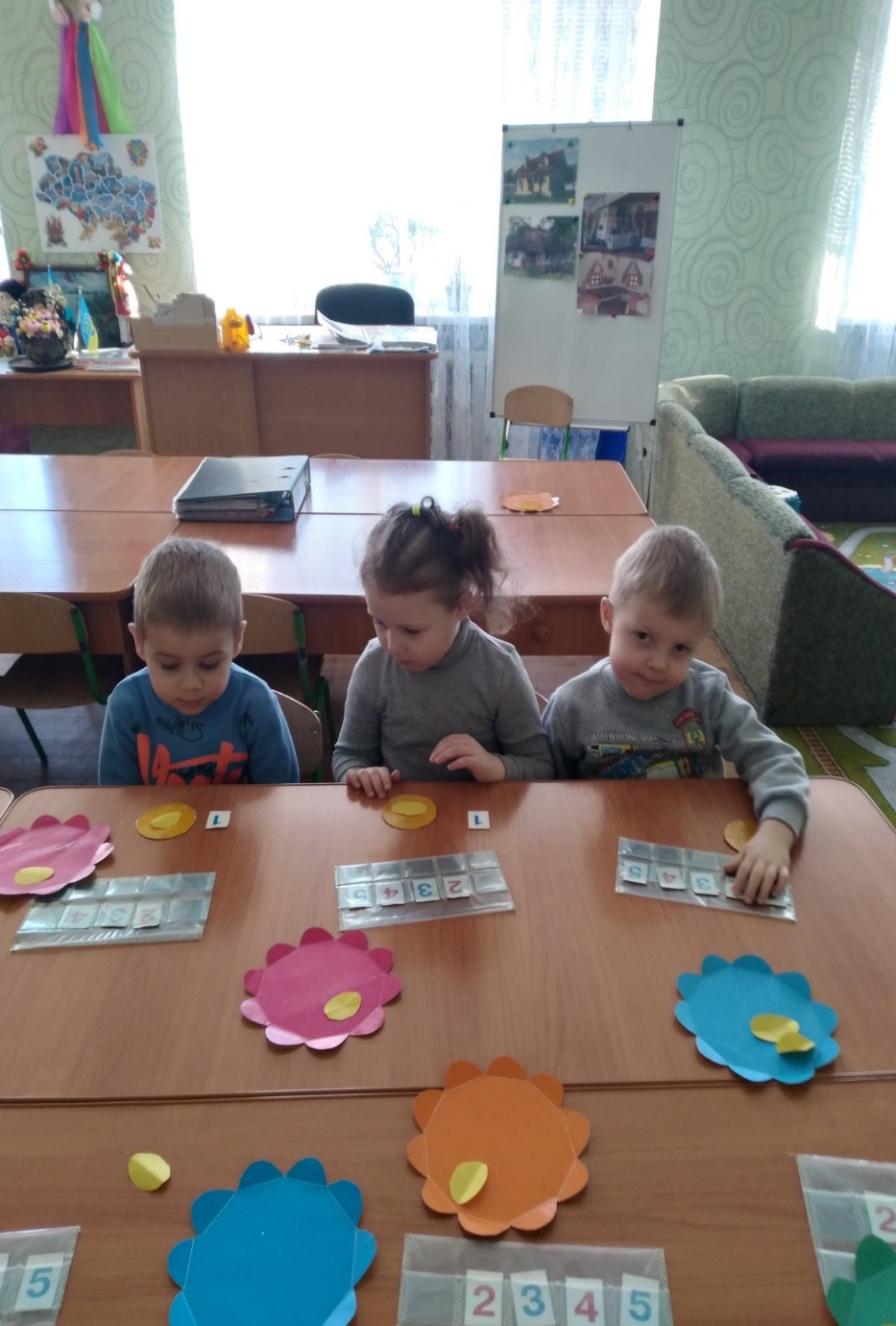 Заняття
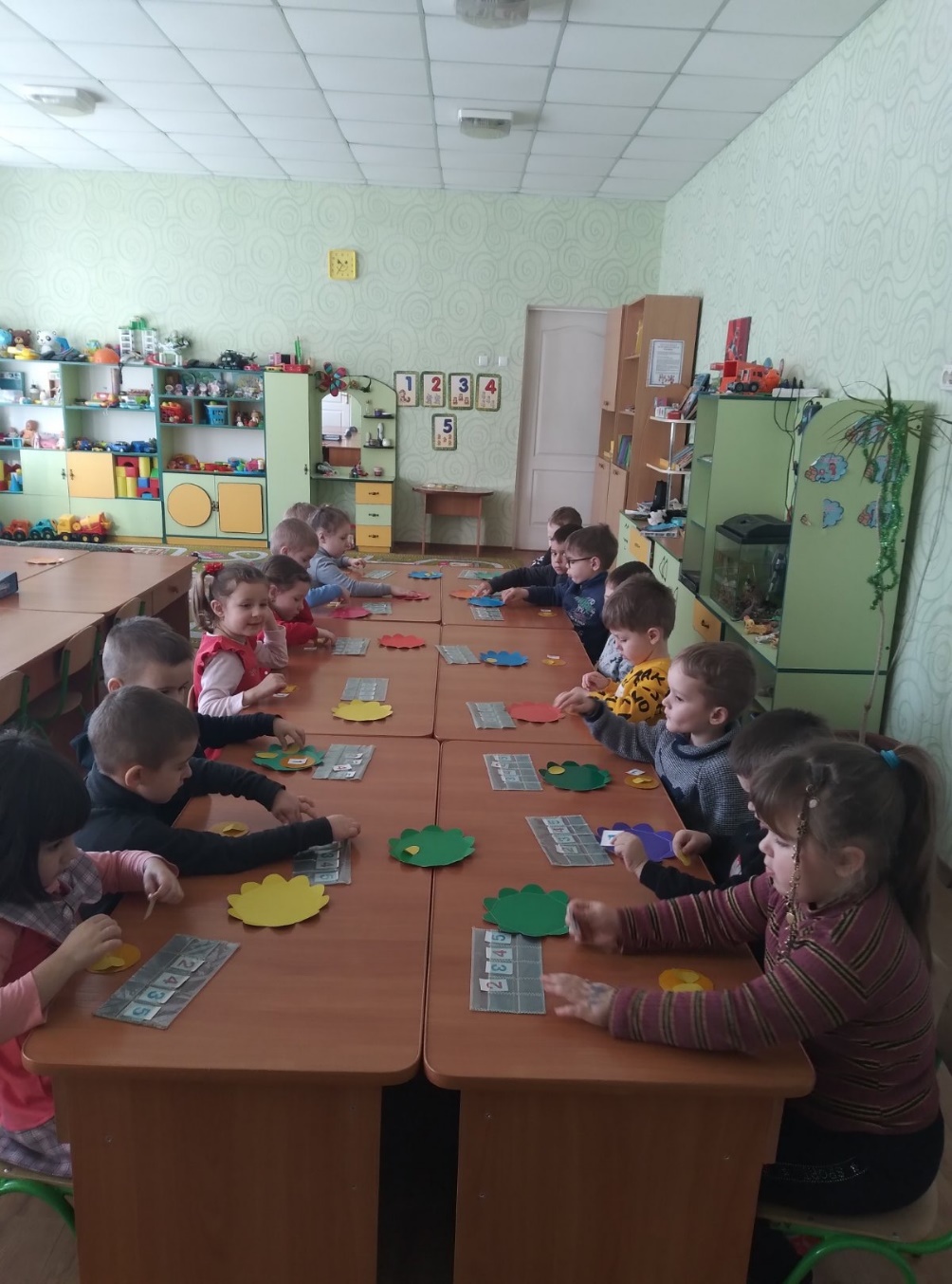 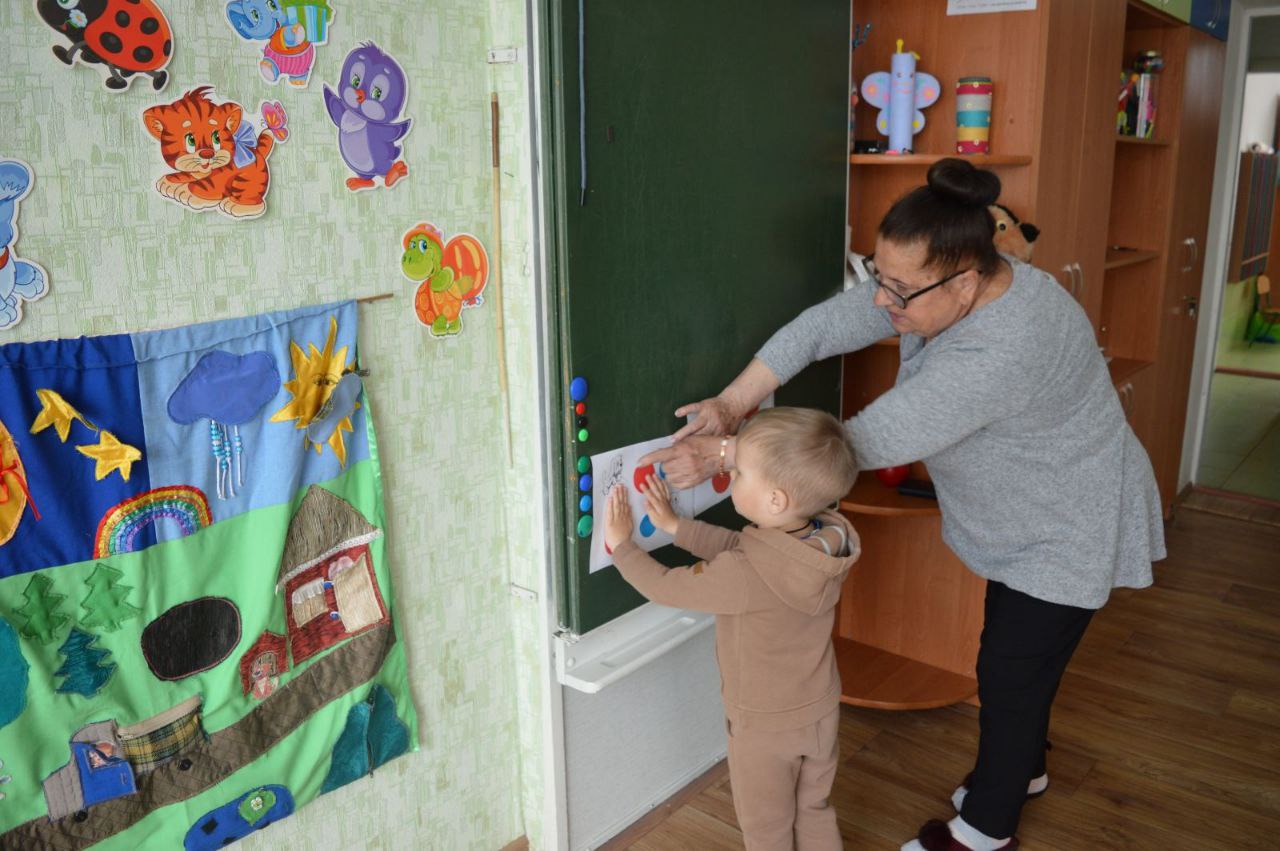 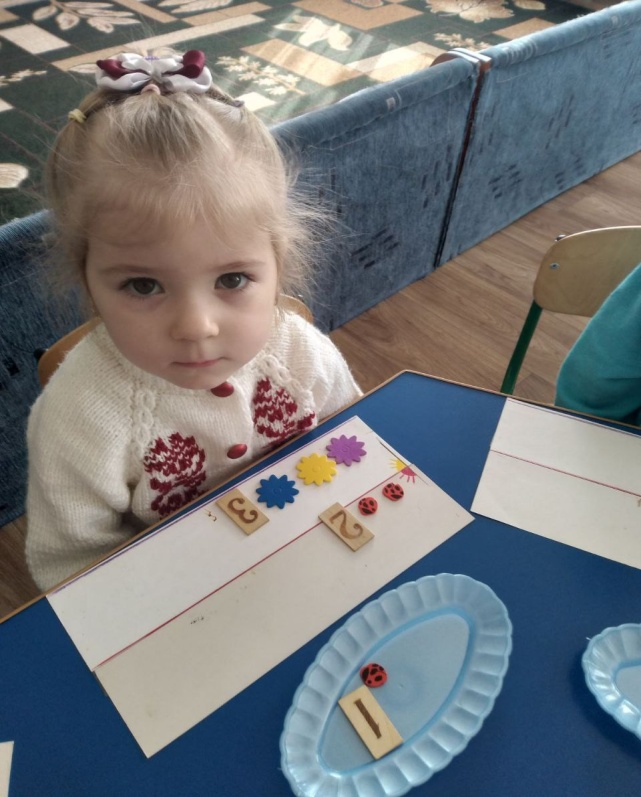 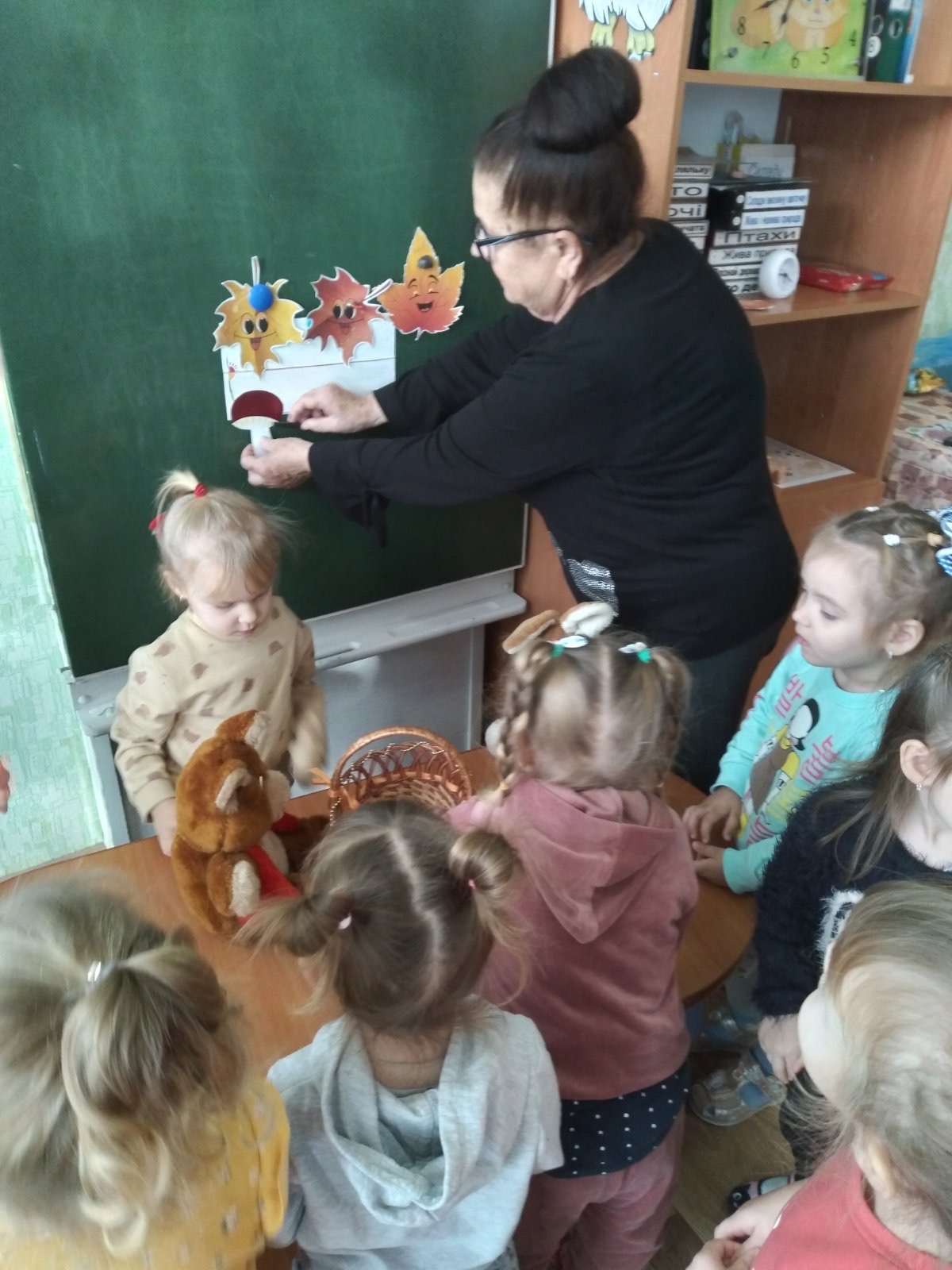 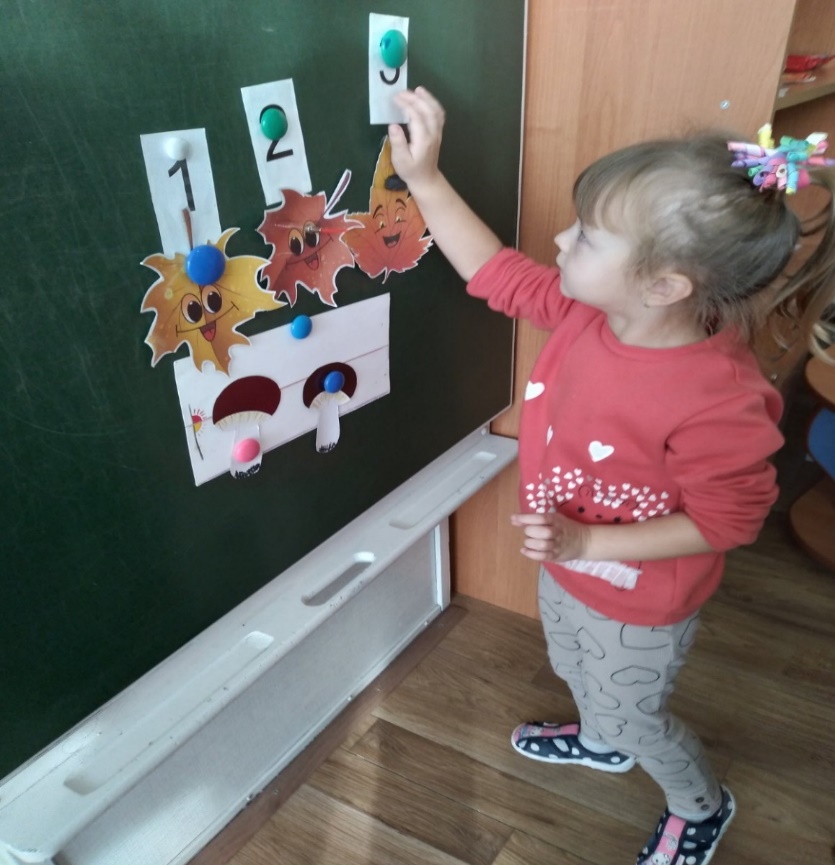 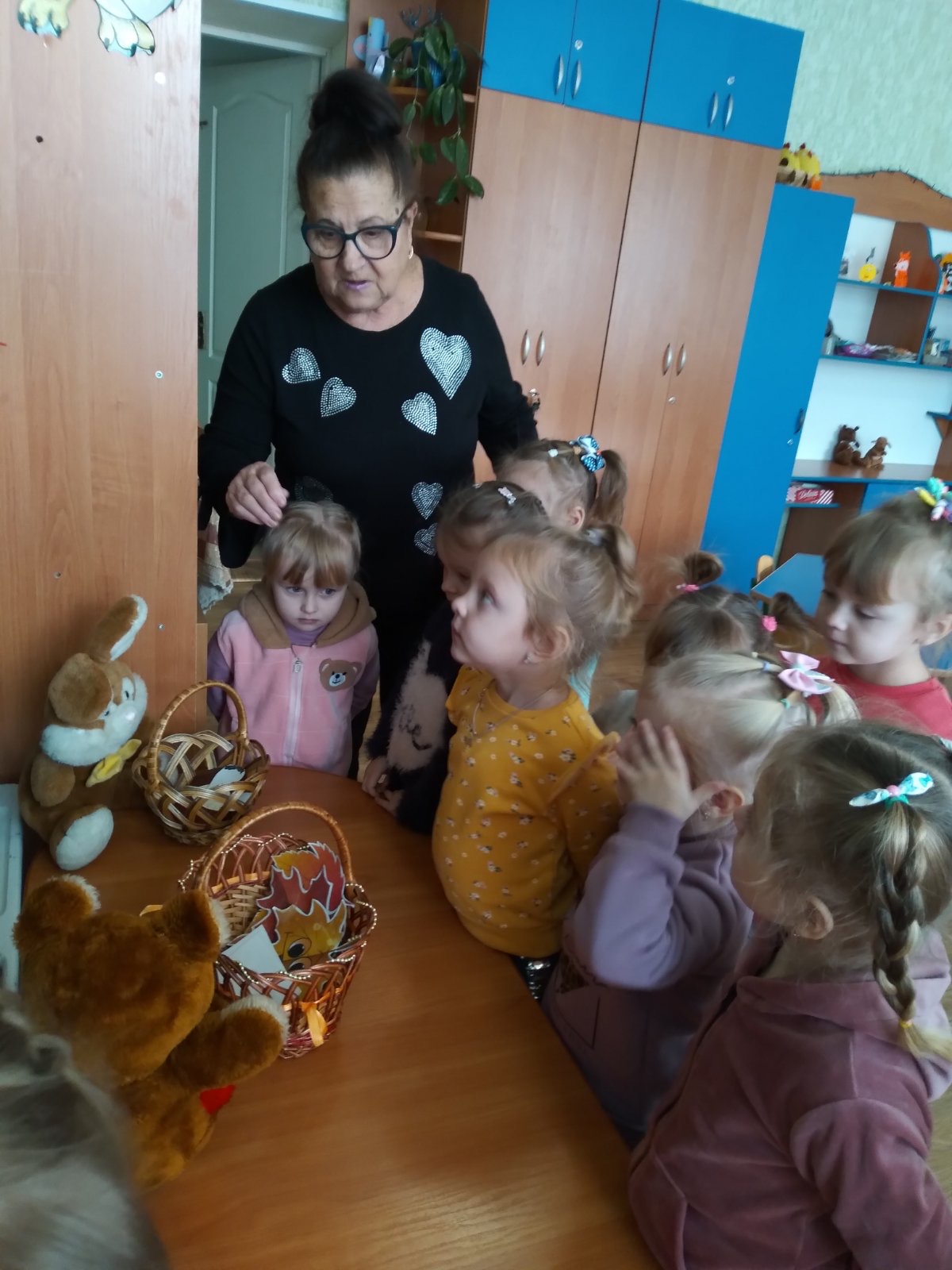 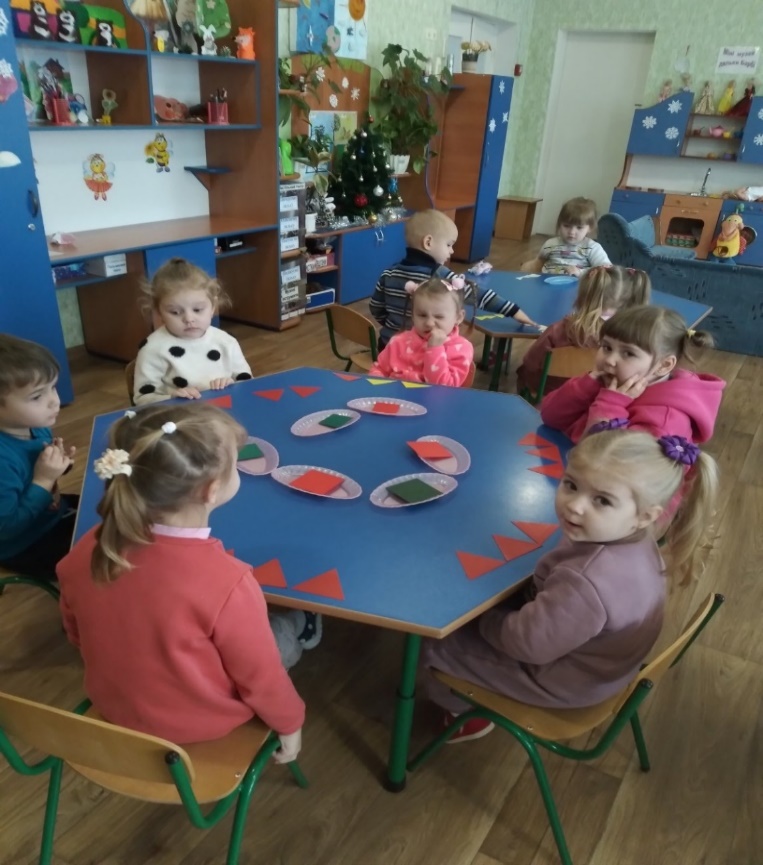 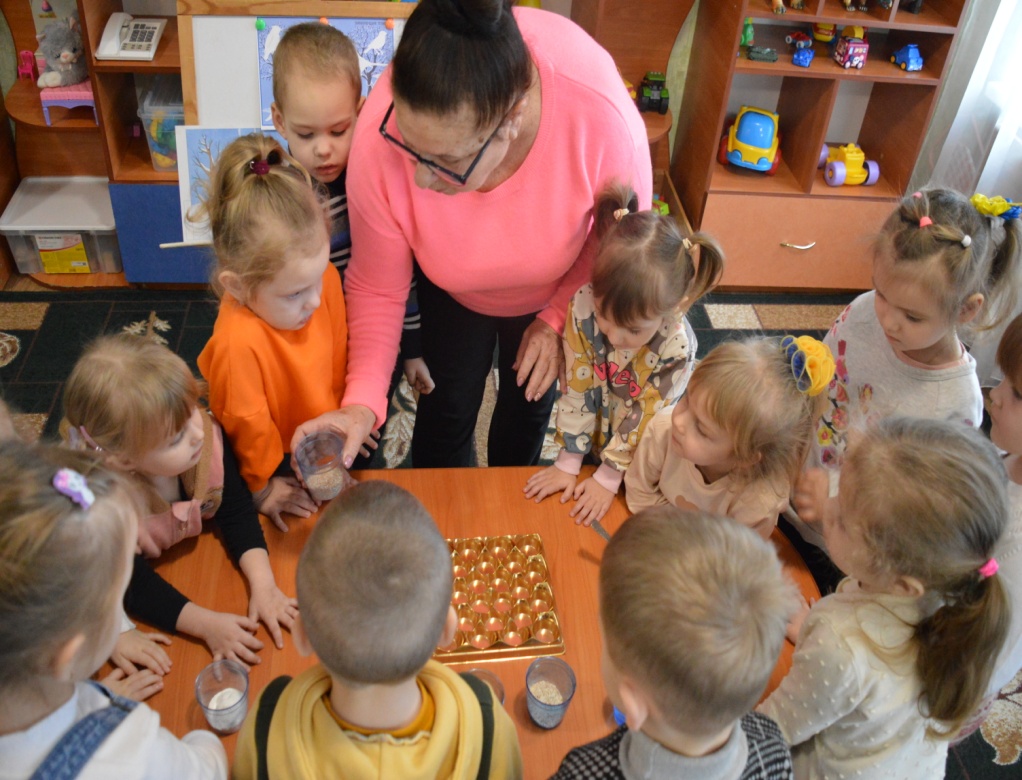 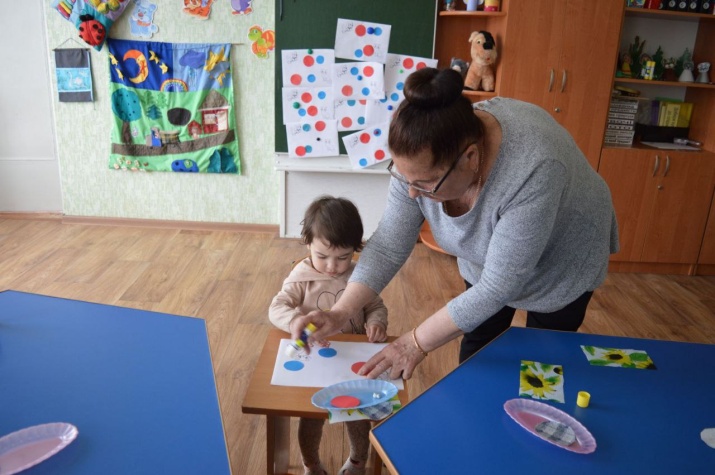 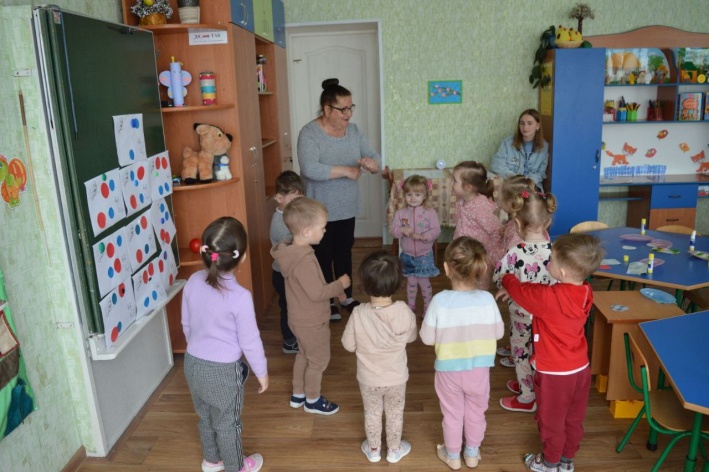 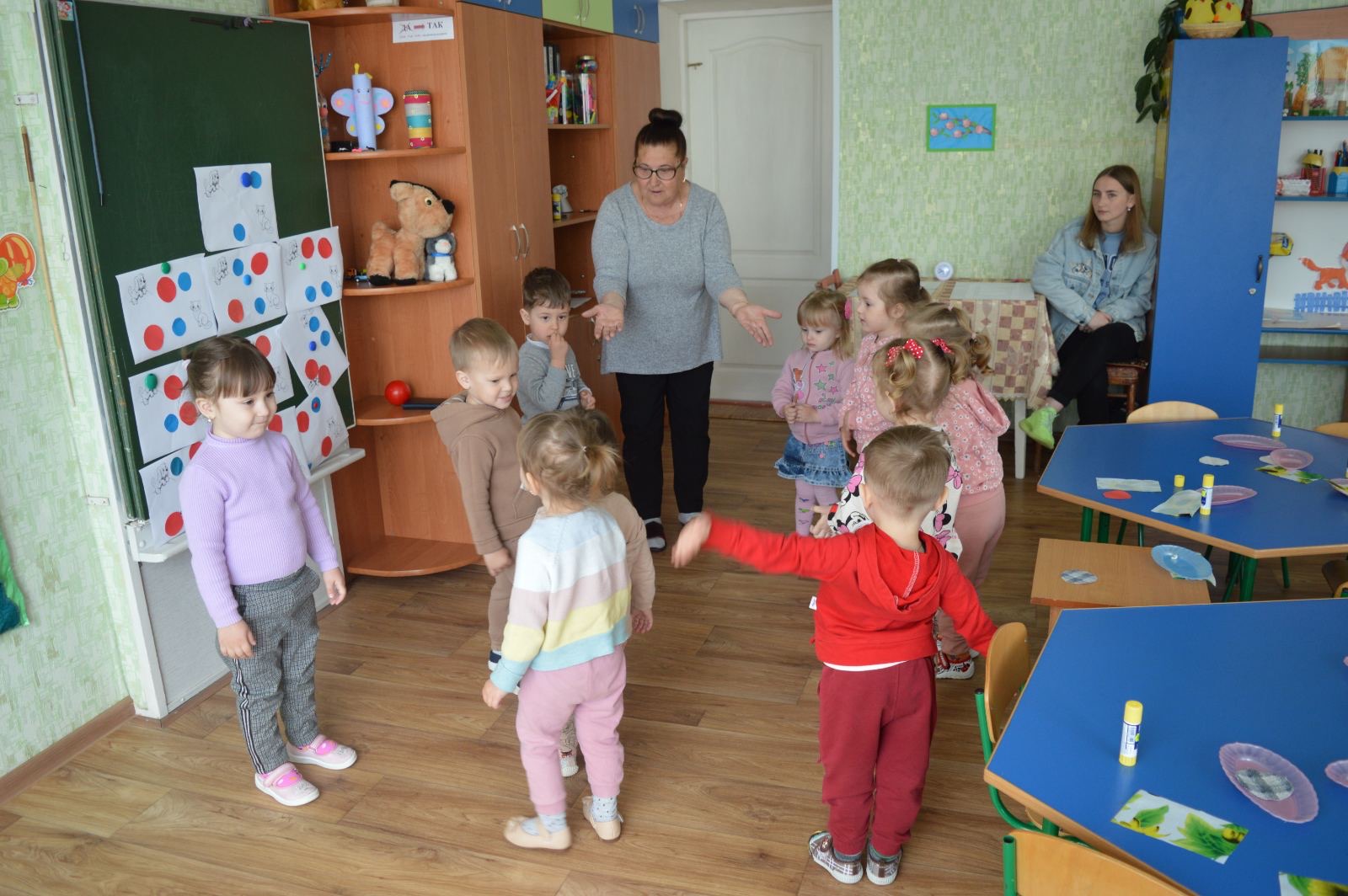 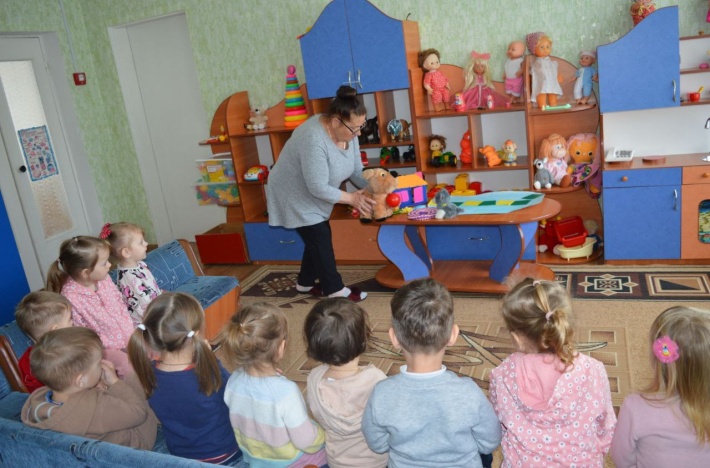 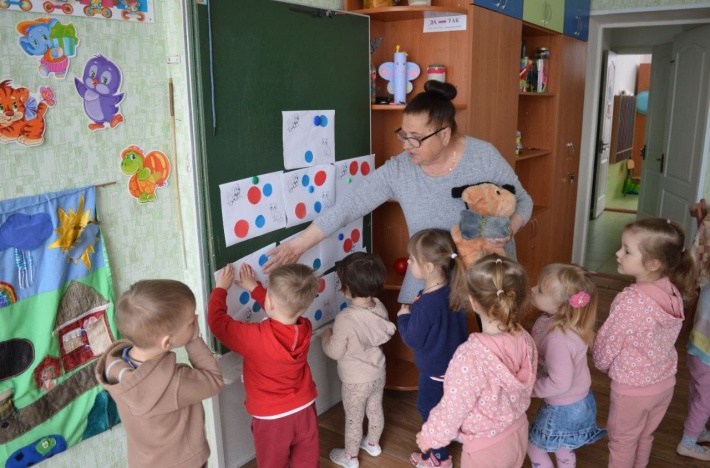 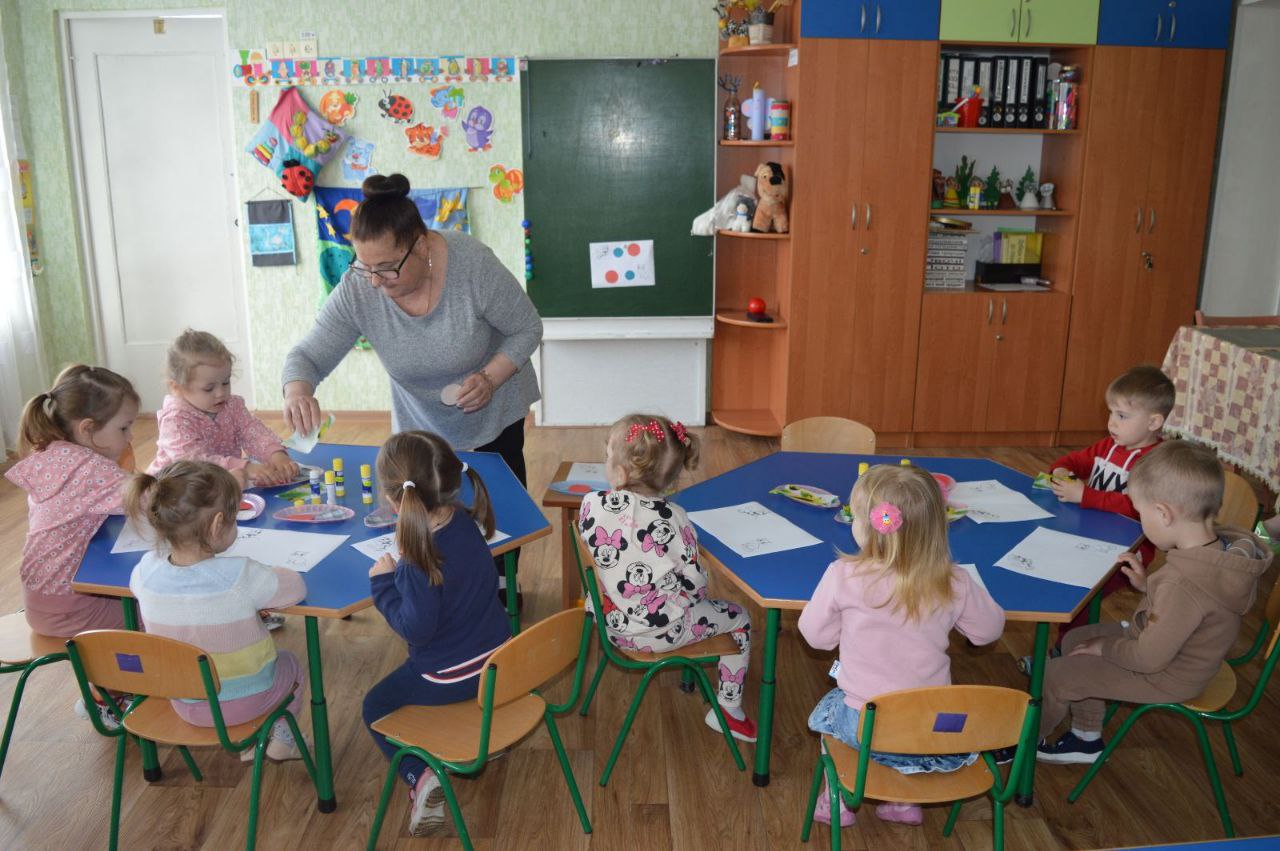 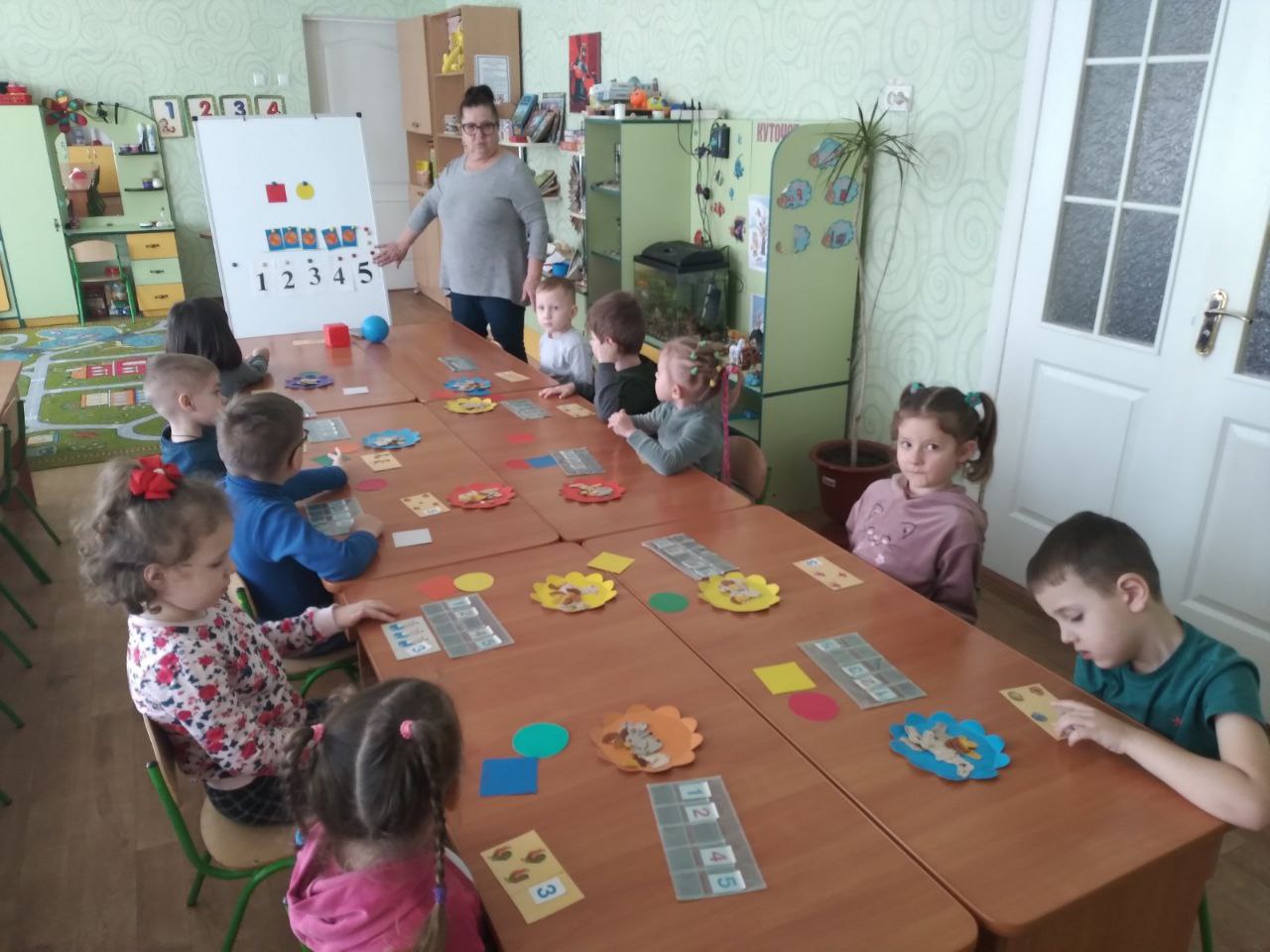 Свята та розваги
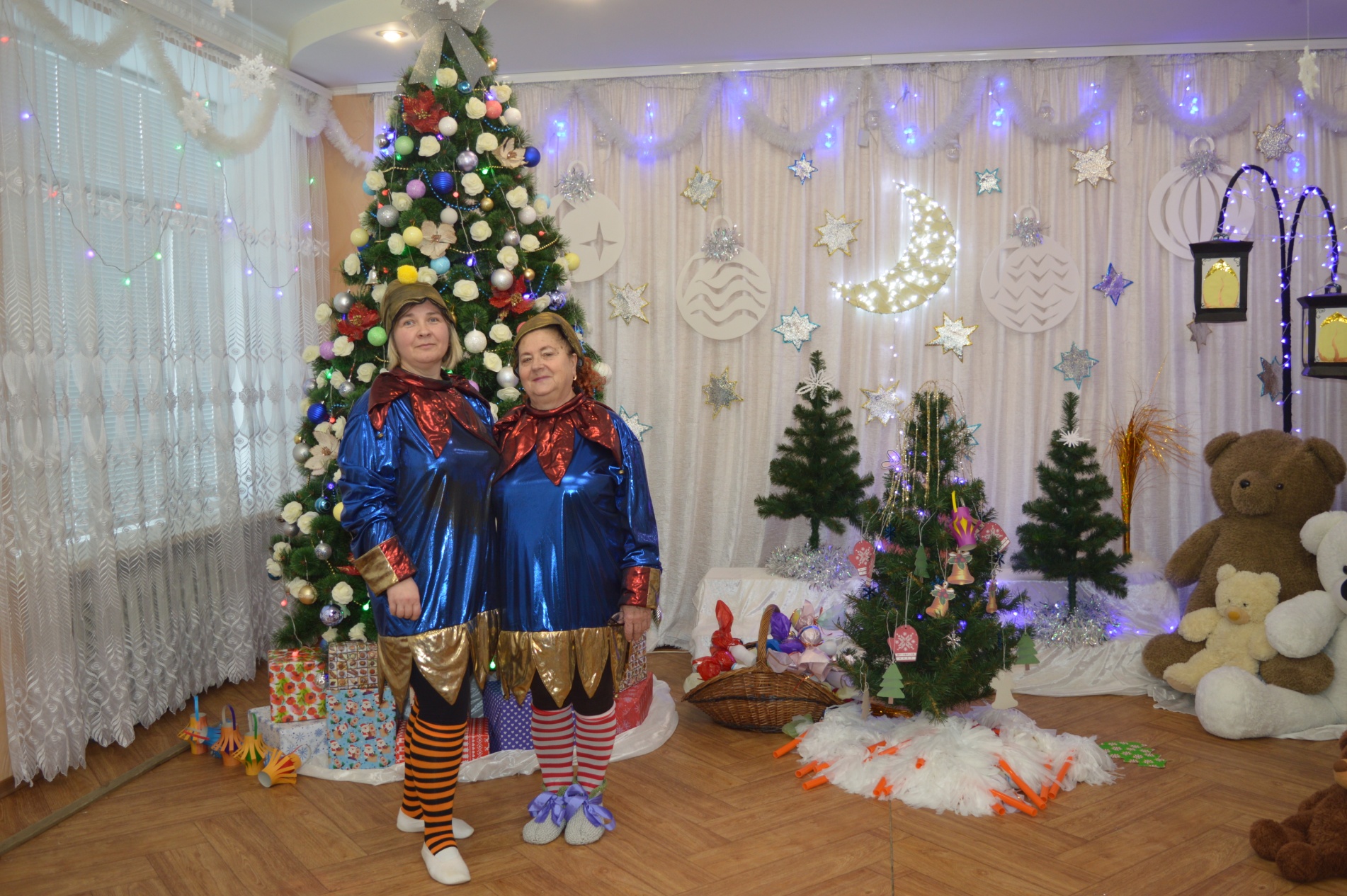 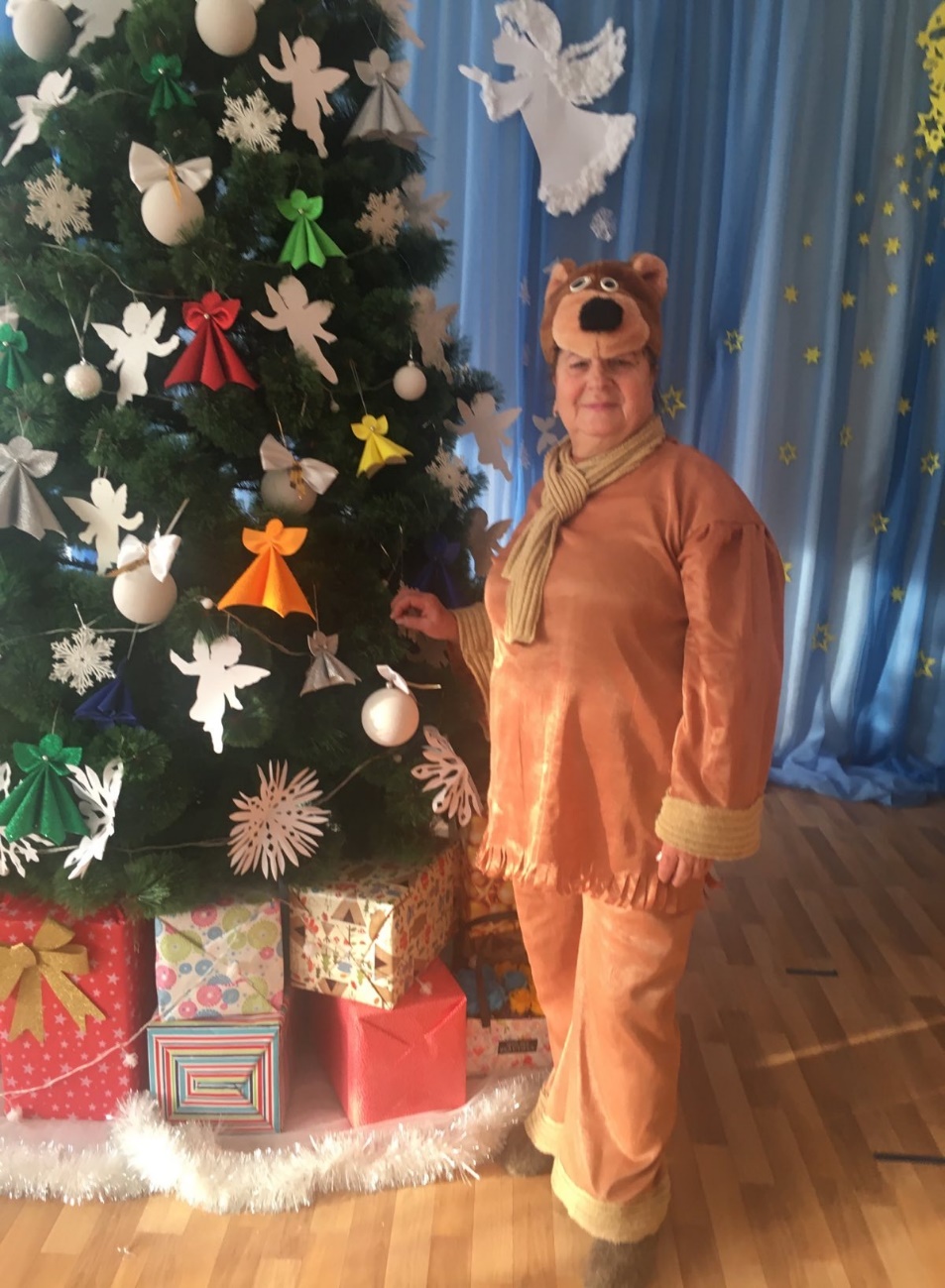 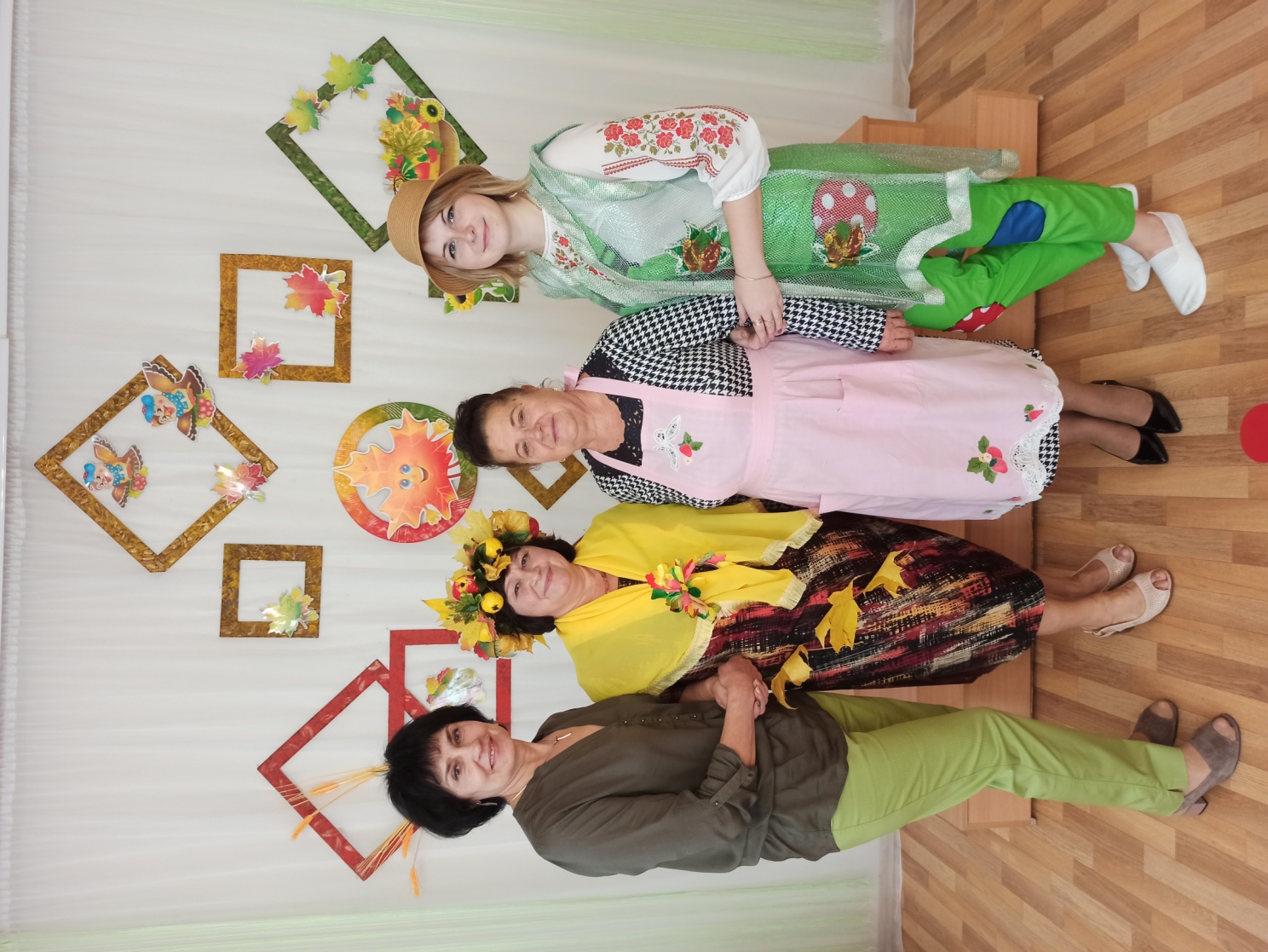 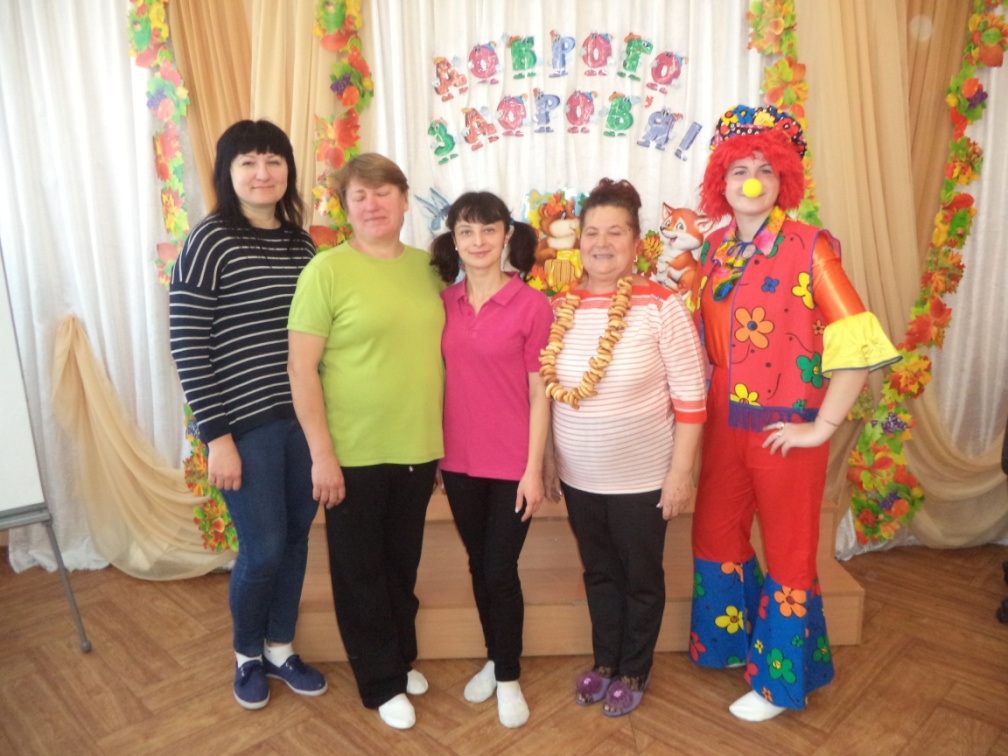 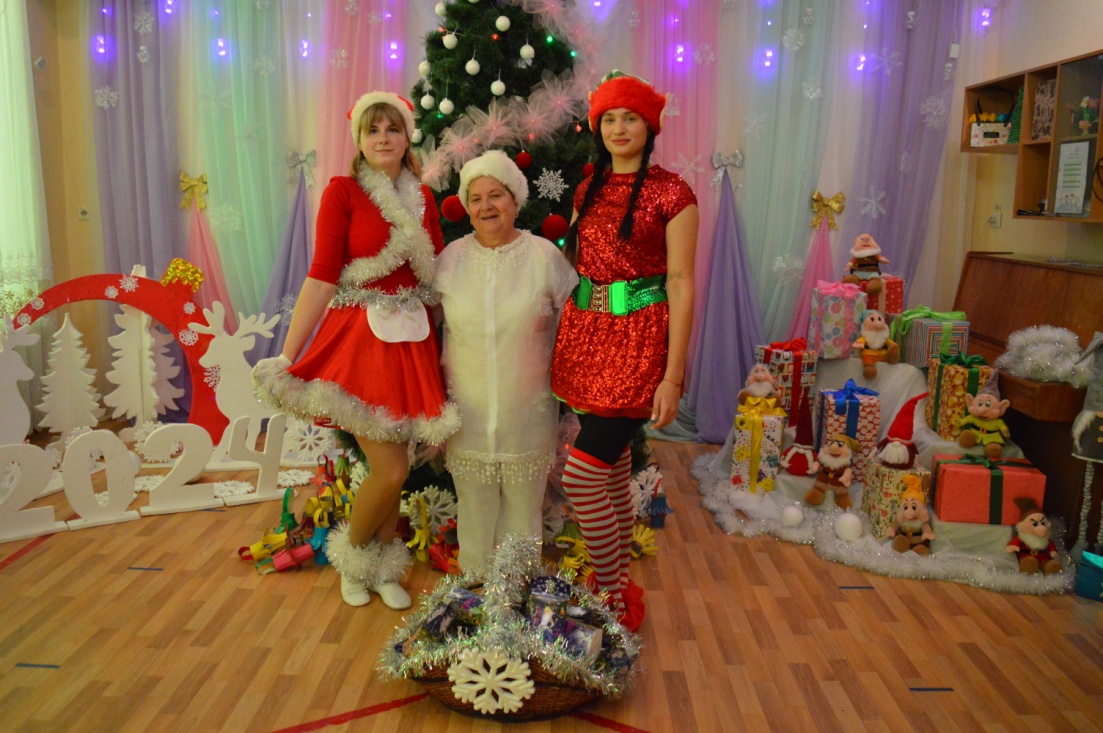 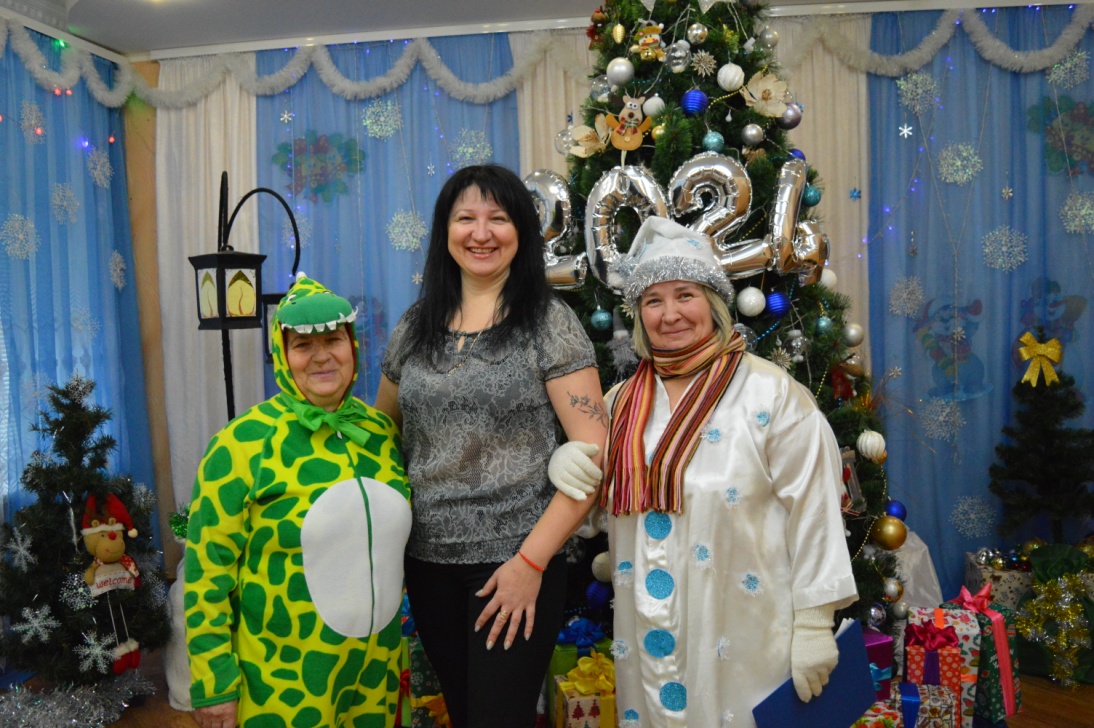 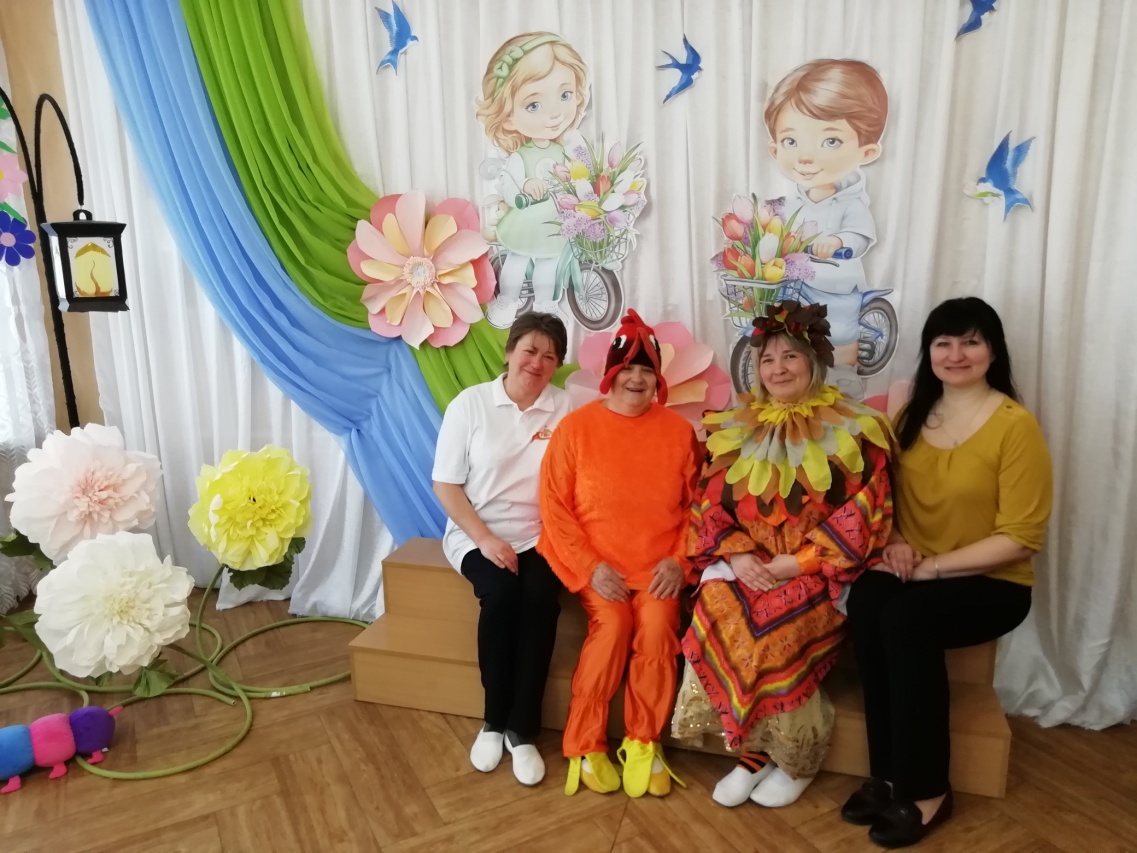 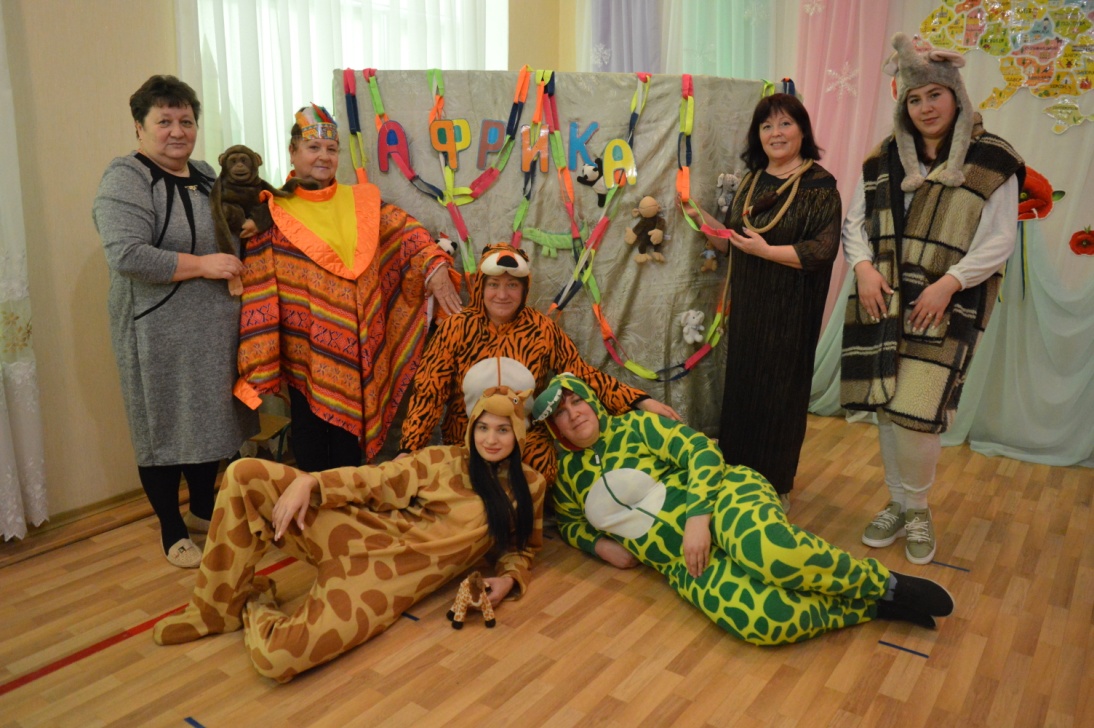